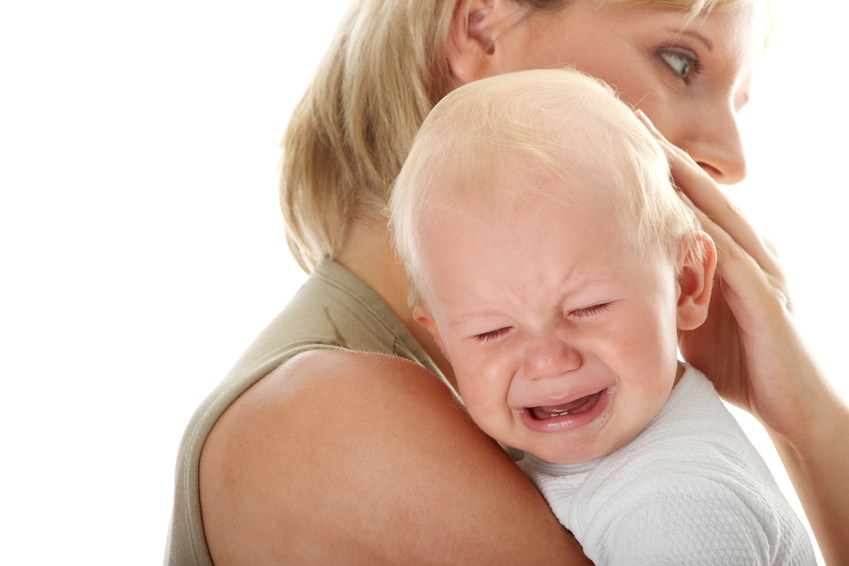 Stress vroeg in het leven ijlt na
PAOG nascholingsavond
31 oktober 2017
Dr. Roseriet Beijers
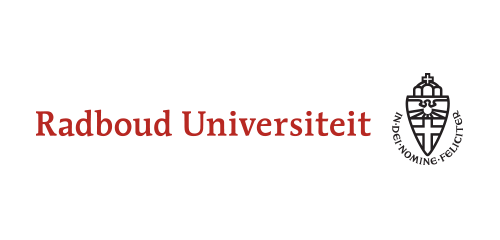 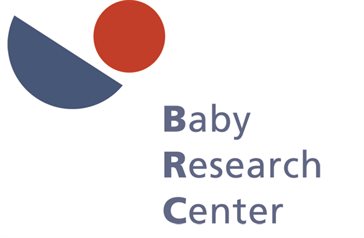 [Speaker Notes: Avond in Maastricht voor jeugdartsen voor 19.00 aanwezig zijn, 200 euro, ongeveer 50-60, interactief, 45 min, prenatale stress, maar ook hechting, slapen, slaapplaats.
Het zou fijn zijn als het mogelijk is, dat U om even voor 19u aanwezig kunt zijn. U bent als 3e spreker, ' aan de beurt".
Een beschrijving van de lokatie/adres voeg ik hieronder toe;
Universiteit Maastricht,
Universiteitssingel 40
Faculteit 111, Akenzaal
UNS40, parkeergarage onder de zalen, inrijden aan de kant tegenover station Maastricht Randwijck
 in de parkeergarage (slagboom staat meestal al omhoog) anders even bellen en dan is het gratis inrijden,
via metalen trap omhoog, dan komt U op voorplein, ingang dan direct zichtbaar.
bij portier links van de balie een trap omlaag zichtbaar, deze nemen en daar zijn al bordjes waarop
Akenzaal aangegeven staat.
Nog trap omlaag en dan ziet U vanzelf de aanmelding/etc. Ik zal op de uitkijk staan om U van harte welkom te heten en nog een kop koffie te verzorgen.
Heel graag even voor 19u al aanwezig, als U de presentatie op een usb stick bij U heeft, dan kan onze 'technische man' de presentatie op de laptop uploaden en u wegwijs maken met de microfoon etc.
als het mogelijk is een disclosure slide om aan te geven geen belangenverstrengeling te hebben etc, schijnt belangrijk te zijn ivm de accreditatie die aangevraagd wordt.]
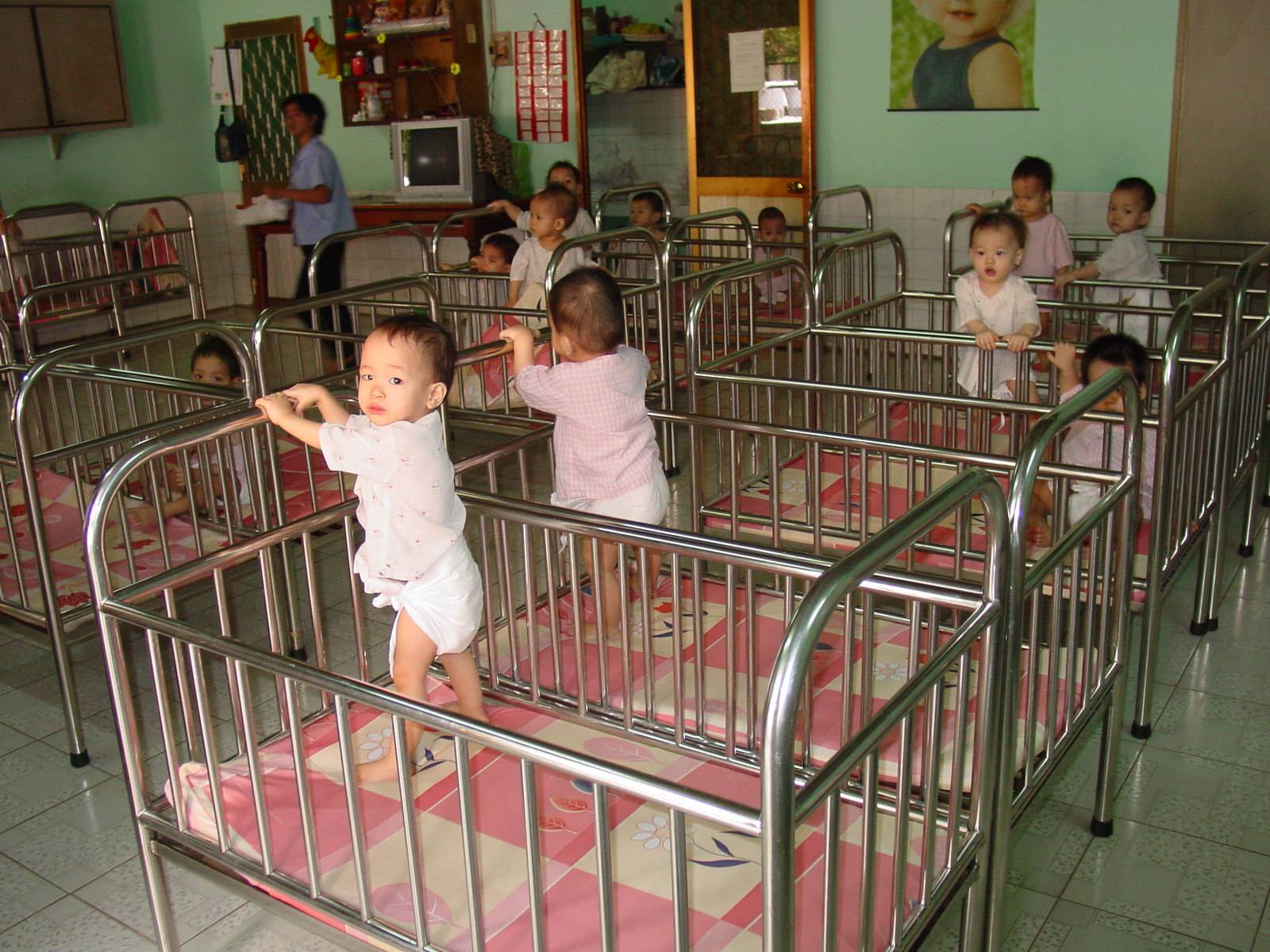 Belang van vroege ervaringen voor de ontwikkeling en gezondheid van kinderen.
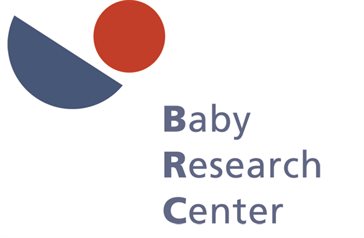 Normale populaties?
Eerste vraag:
Mentale en fysieke gezondheid
Vroege stress / omgeving
De vroege omgeving van een baby
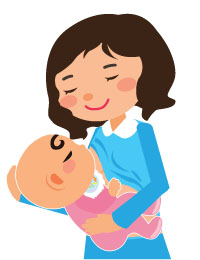 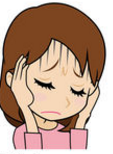 Zorggedrag
Postnatale stress
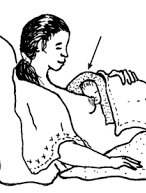 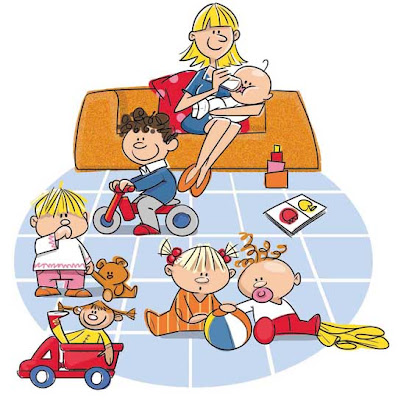 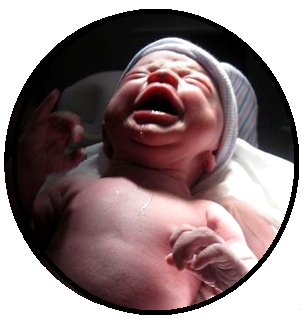 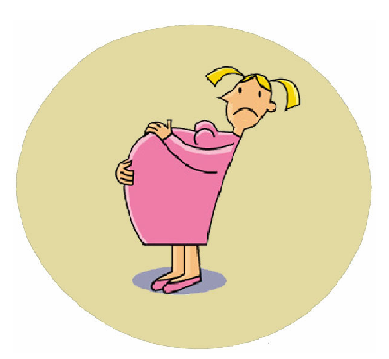 Huid-op-huid contact
Baby
Prenatale stress
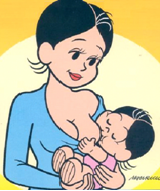 Voeding
Kinderopvang
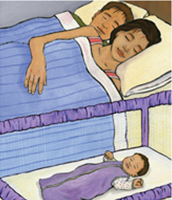 Kinderopvang
Slaapplaats
Leeftijd
Biologische mechanismen?
Tweede vraag:
Mentale en fysieke gezondheid
Vroege stress / omgeving
Biologische
mechanismen -Cortisol
Darmmicrobiota
Telomeer lengte
Borstmelk
 compositie
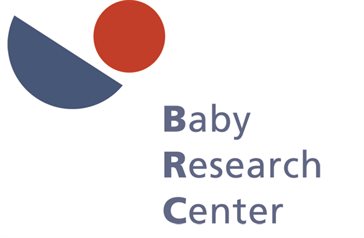 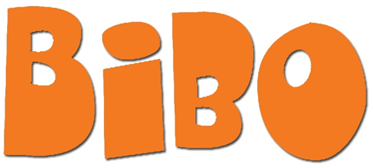 Basale Invloeden op de Baby Ontwikkeling
193 kinderen en hun moeders
168 families
De vroege omgeving van een baby
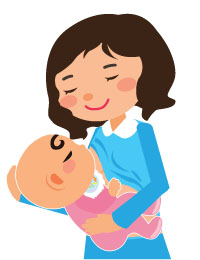 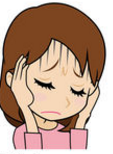 Zorggedrag
Postnatale stress
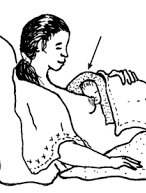 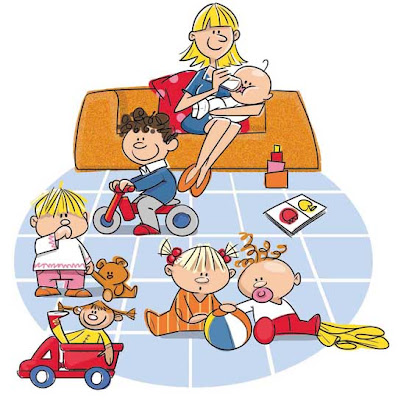 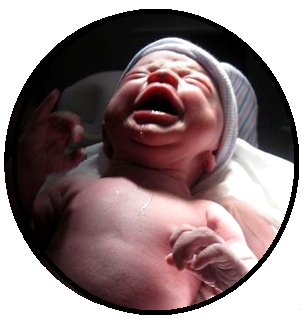 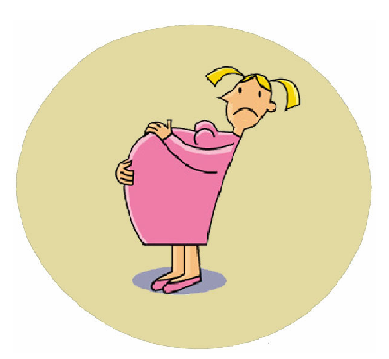 Huid-op-huid contact
Baby
Prenatale stress
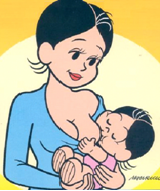 Voeding
Kinderopvang
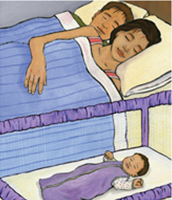 Kinderopvang
Slaapplaats
Leeftijd
Inzoomen op prenatale stress en slaapplaats
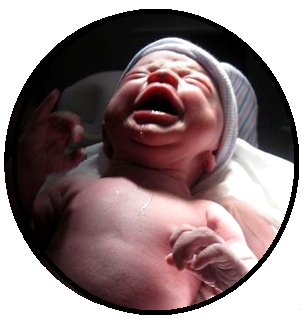 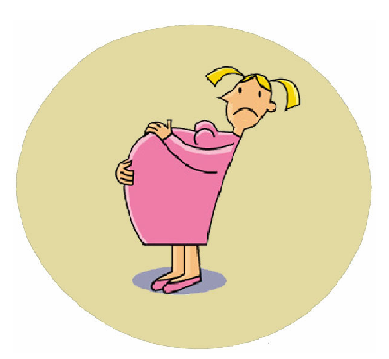 Baby
Prenatale stress
Kinderopvang
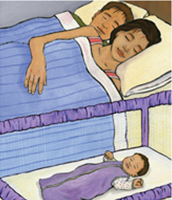 Slaapplaats
Leeftijd
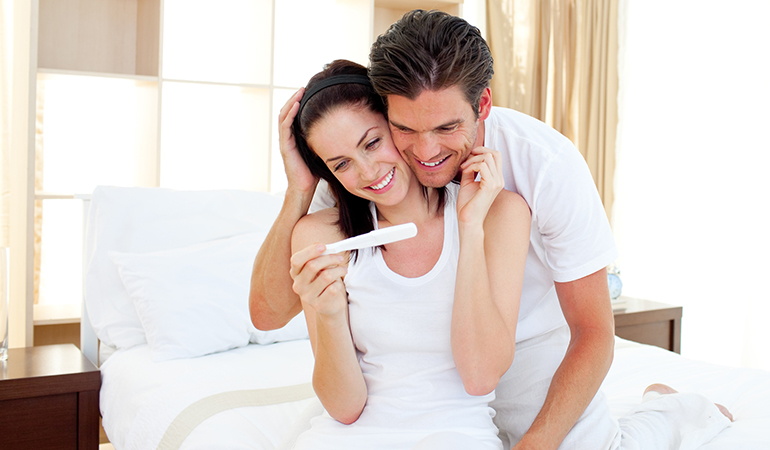 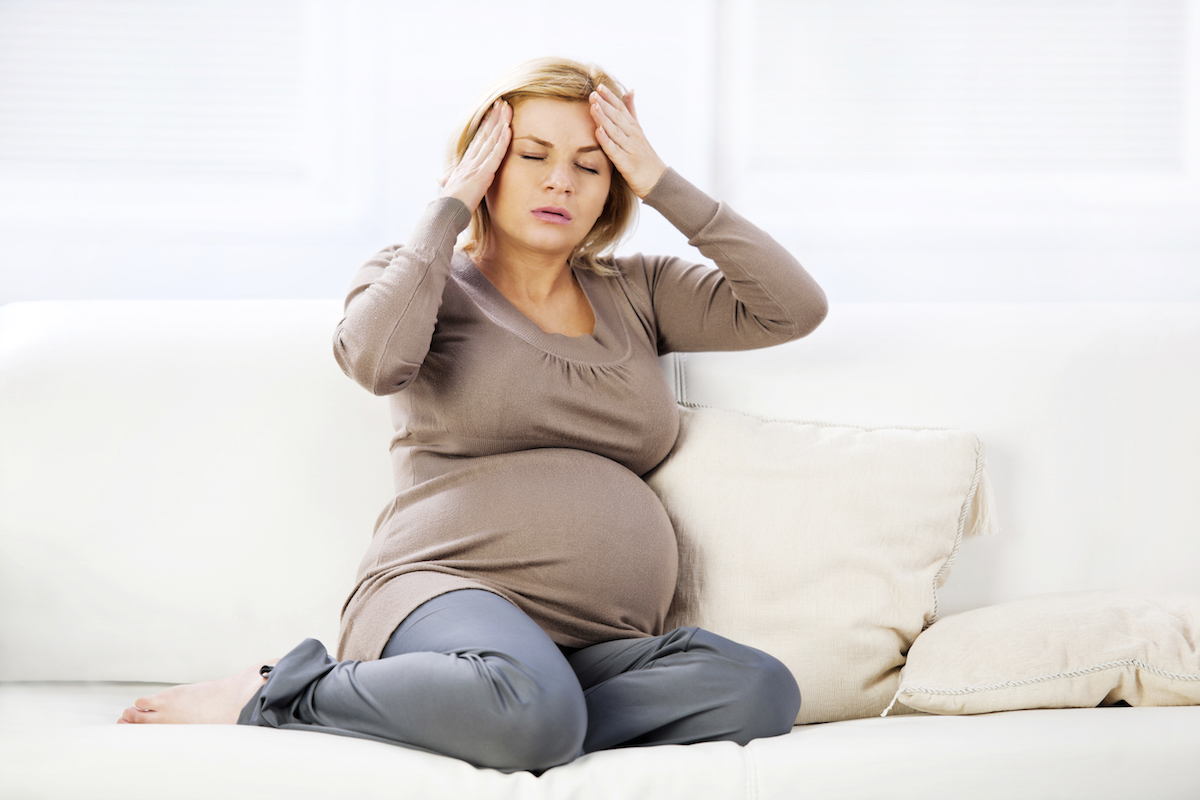 Prenatale
stress
Geboorte uitkomsten:
- Zwangerschapsduur ↓
 Geboortegewicht ↓
 Complicaties ↑

Kind uitkomsten:
 Huilen ↑
 Gedragsproblemen ↑
 Cognitieve ontwikkeling ↓
 Aandacht ↓
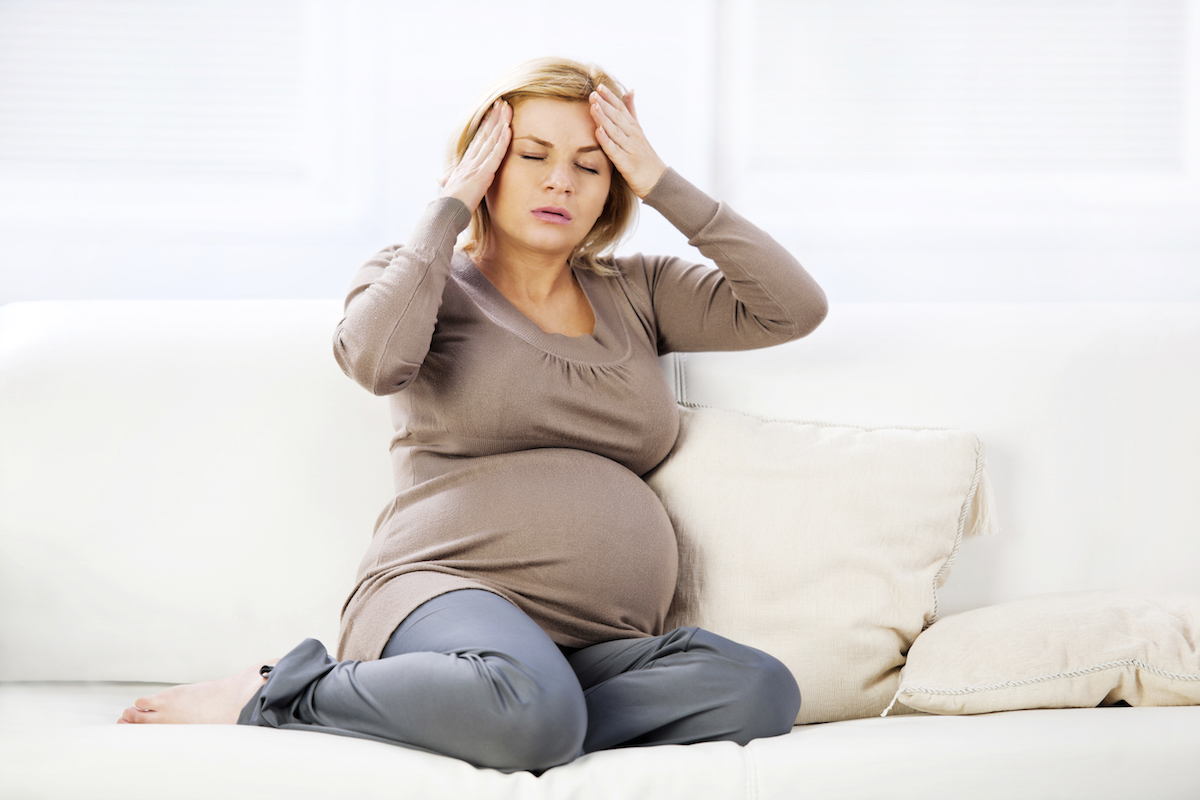 Prenatale
stress
Geboorte uitkomsten:
- Zwangerschapsduur ↓
 Geboortegewicht ↓
 Complicaties ↑

Kind uitkomsten:
 Huilen ↑
 Gedragsproblemen ↑
 Cognitieve ontwikkeling ↓
 Aandacht ↓
Vragen:
- Fysieke gezondheid?
- Mechanismes?
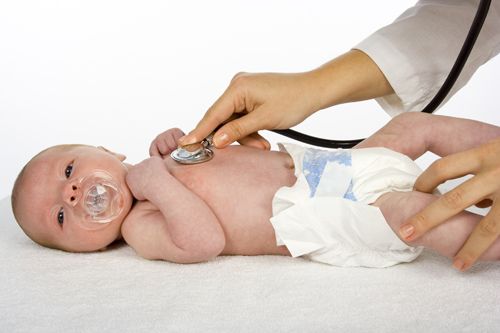 1. Is prenatale stress gerelateerd aan gezondheid?
Eerste levensjaar: 
 Algemene ziektes ↑
 Spijsvertering ziektes
 Ziektes van de luchtwegen ↑
 Ziektes van de huid ↑
 Antibiotica ↑
Beijers, Jansen, Riksen-Walraven, & de Weerth, 2010, Pediatrics
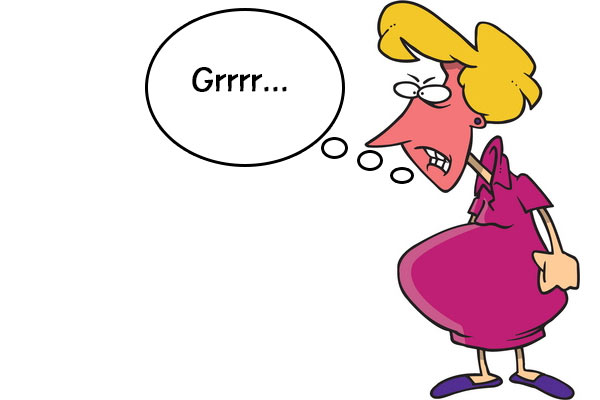 Prenatale psychosociale stress en cortisol concentraties
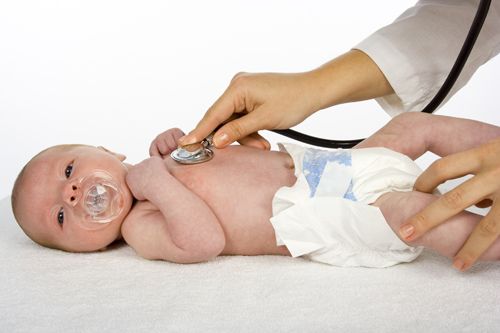 1. Is prenatale stress gerelateerd aan gezondheid?
Eerste levensjaar: 
 Algemene ziektes ↑
 Spijsvertering ziektes
 Ziektes van de luchtwegen ↑
 Ziektes van de huid ↑
 Antibiotica ↑
Beijers, Jansen, Riksen-Walraven, & de Weerth, 2010, Pediatrics
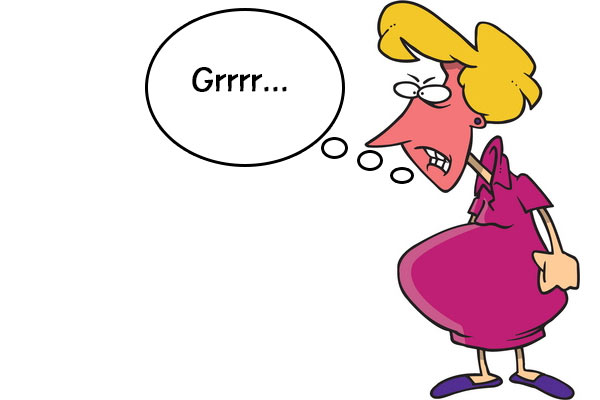 Vroege kindertijd:
 General illnesses 
 Spijsvertering ziektes ↑
 Respiratory illnesses ↑
 Skin illnesses
 Antibiotic use ↑
Zijlmans, Beijers, Riksen-Walraven, & de Weerth, 2017, Stress
Prenatale psychosociale stress en cortisol concentraties
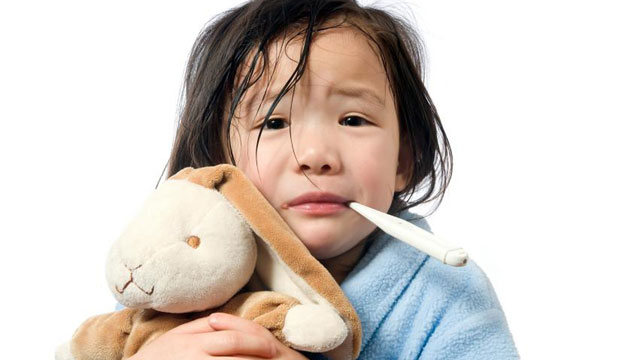 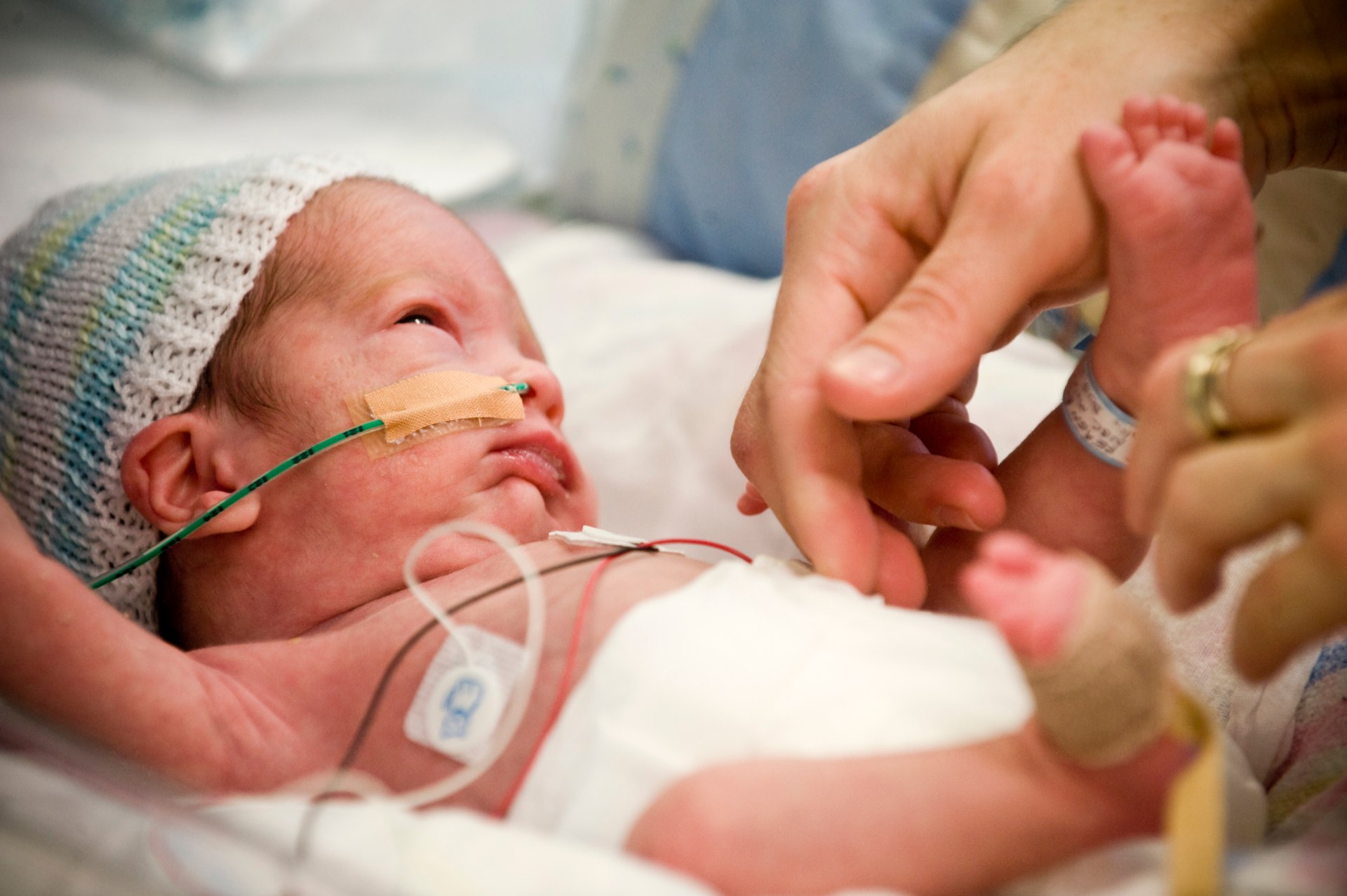 2. Onderliggende mechanismes
Geboorte uitkomsten
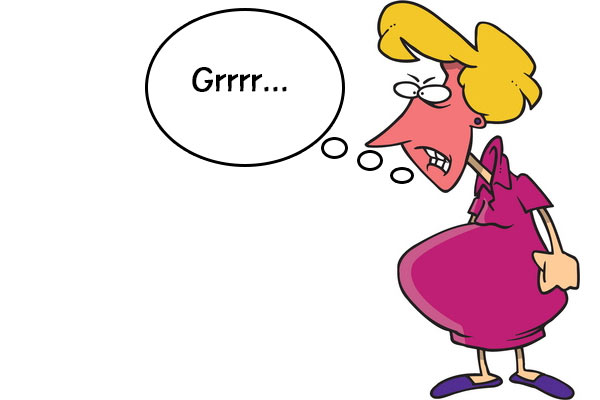 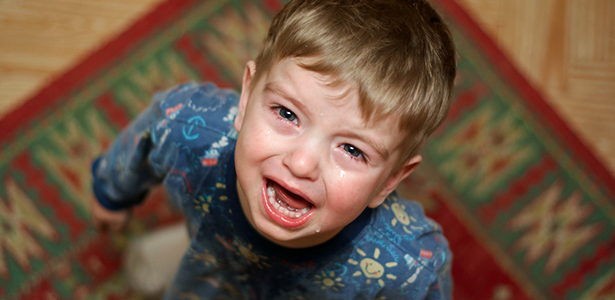 ?
HPA-as
Kind uitkomsten
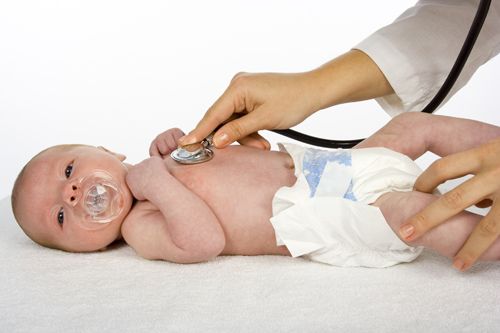 Gezondheid
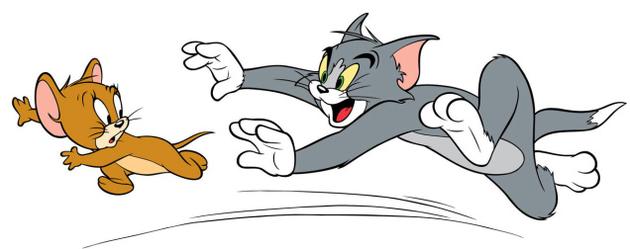 2. Onderliggende mechanismes: De Hypothalamus-hypofyse-bijnier-as (HPA-as)
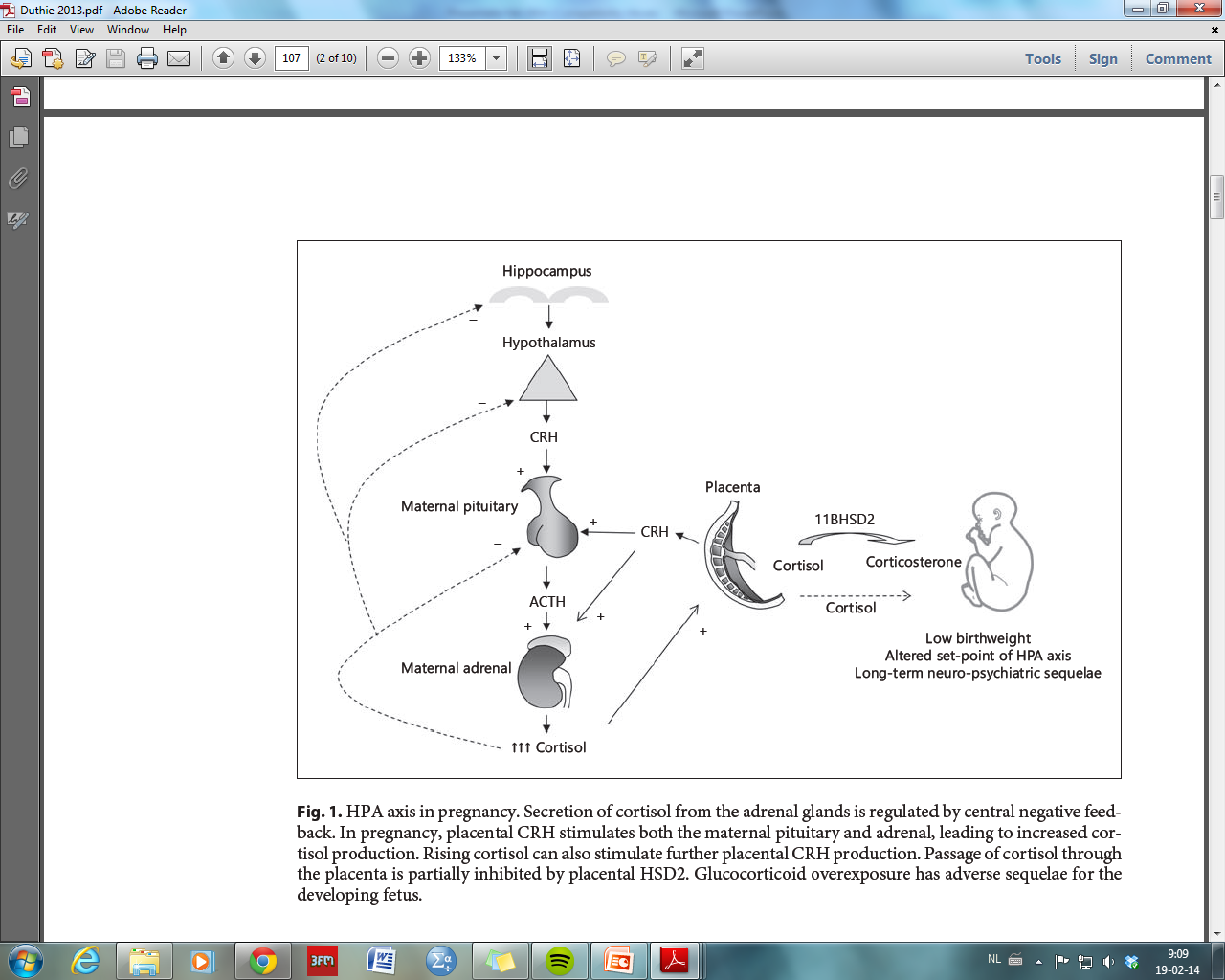 2. Onderliggende mechanismes: De Hypothalamus-hypofyse-bijnier-as (HPA-as)
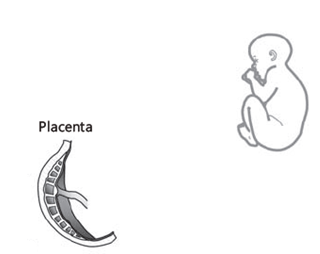 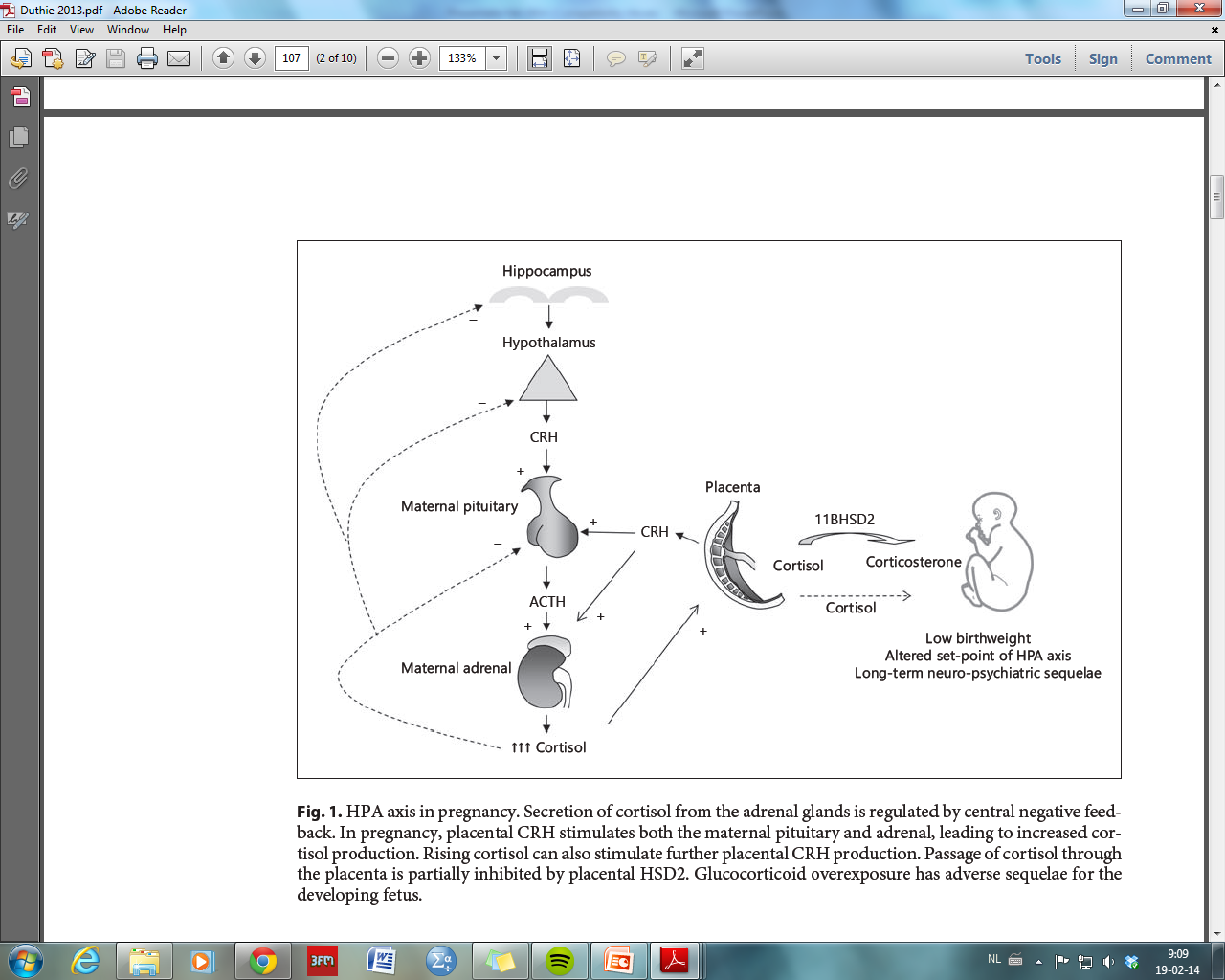 Programmerende effecten: 
 Aanpassing aan postnatale omgeving
 Programmerende effecten stress systemen van het kind, waaronder HPA-axis
Cortisol is nodig!

Herhaalde of chronische blootstelling
aan cortisol kan echter negatieve 
gevolgen hebben.
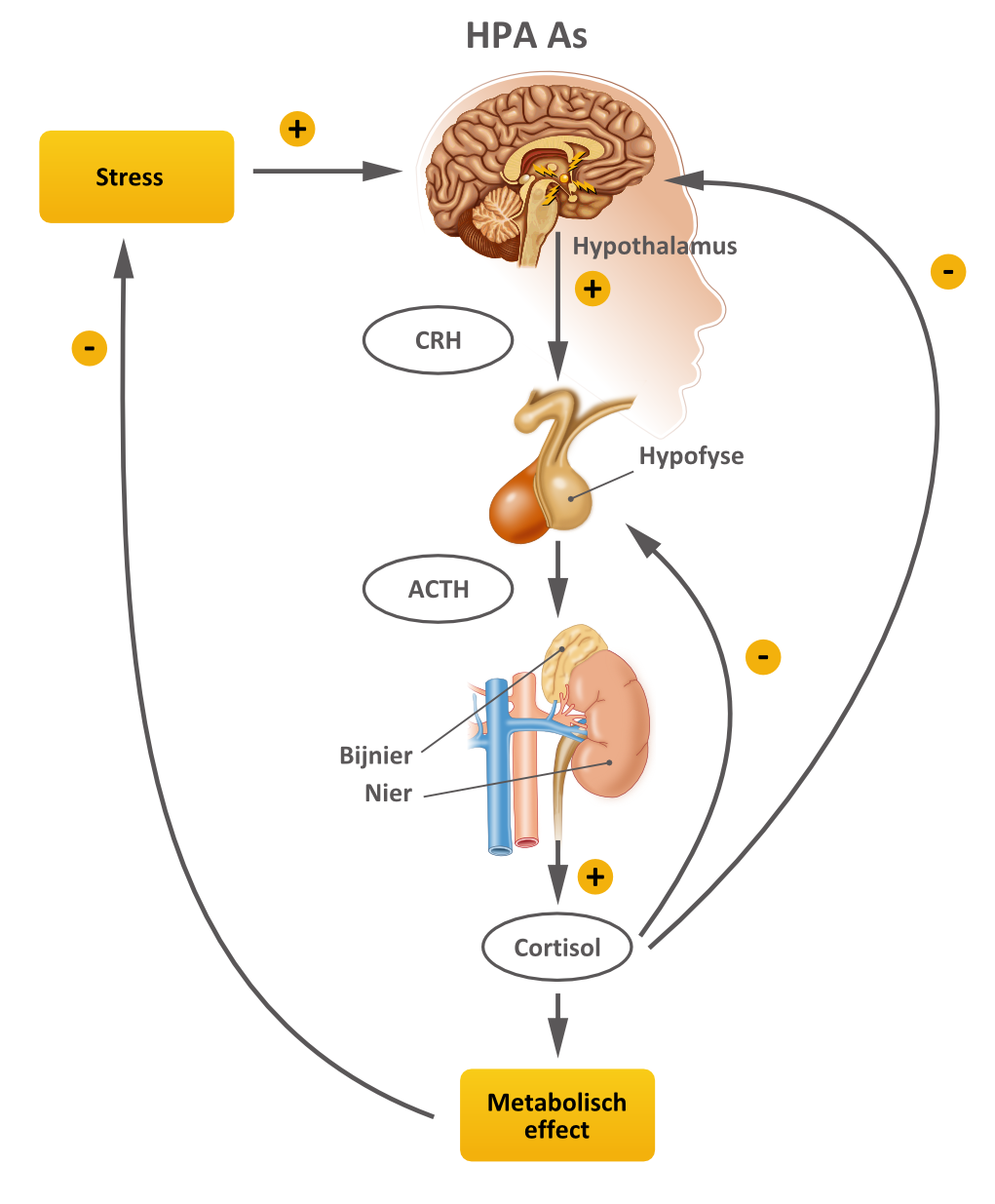 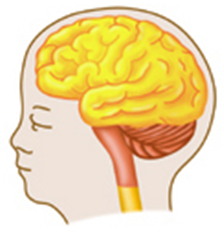 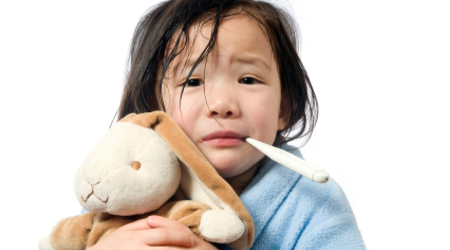 Prenatale stress en HPA-as regulatie van het kind
Stress reactiviteit van baby’s op nieuwe stressoren                               
Tollenaar, Beijers, Jansen, Riksen-Walraven, & de Weerth,  2011, Stress
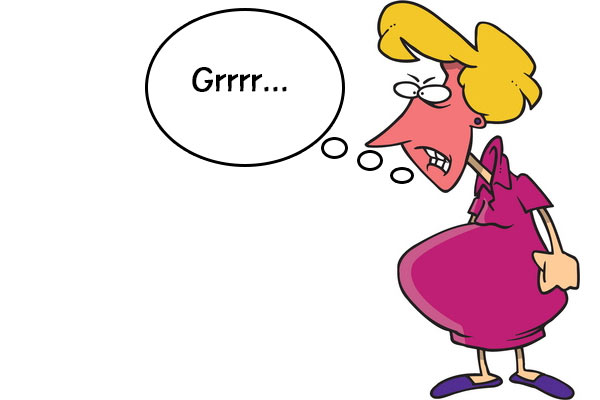 Prenatale psychosociale stress en cortisol concentraties
Prenatale stress en HPA-as regulatie van het kind
Stress reactiviteit van baby’s op nieuwe stressoren                               
Tollenaar, Beijers, Jansen, Riksen-Walraven, & de Weerth,  2011, Stress
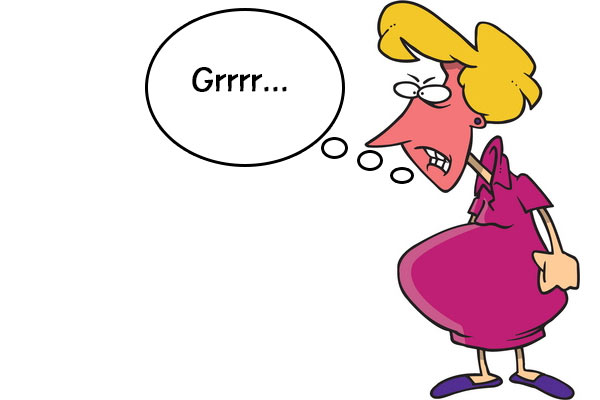 Stress reactiviteit van baby’s op herhaalde stressoren
De Weerth, Buitelaar, & Beijers, 2013 , PNEC
Prenatale psychosociale stress en cortisol concentraties
Prenatale stress en HPA-as regulatie van het kind
Stress reactiviteit van baby’s op nieuwe stressoren                               
Tollenaar, Beijers, Jansen, Riksen-Walraven, & de Weerth,  2011, Stress
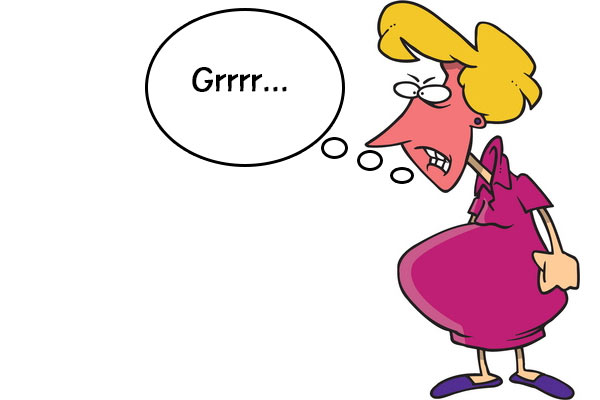 Stress reactiviteit van baby’s op herhaalde stressoren
De Weerth, Buitelaar, & Beijers, 2013 , PNEC
Ontwikkeling van het cortisol circadiane ritme in de kindertijd
Simons, Beijers, Cillessen & de Weerth, 2015, PNEC
Prenatale psychosociale stress en cortisol concentraties
Maar….
Steeds meer studies laten zien dat cortisol concentraties tijdens de zwangerschap niet gerelateerd zijn aan uitkomsten bij het kind.

	Zijlmans, Riksen-Walraven, & de Weerth., 2015, Neuroscience and Biobehavioral Reviews


Psychosociale stress bij de moeder vaak niet of matig gerelateerd 
     aan cortisol bij de moeder tijdens de zwangerschap. 

	Beijers, Buitelaar & de Weerth., 2015, European Child & Adolescent Psychiatry
Maar….
Steeds meer studies laten zien dat cortisol concentraties tijdens de zwangerschap niet gerelateerd zijn aan uitkomsten bij het kind.

	Zijlmans, Riksen-Walraven, & de Weerth., 2015, Neuroscience and Biobehavioral Reviews


-  Psychosociale stress bij de moeder vaak niet of matig gerelateerd 
   aan cortisol bij de moeder tijdens de zwangerschap. 

	Beijers, Buitelaar & de Weerth., 2015, European Child & Adolescent Psychiatry
Belangrijk om verder te kijken dan de HPA-as
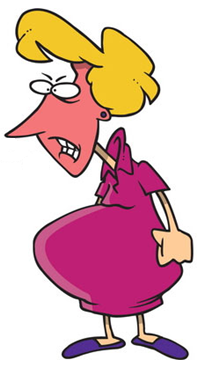 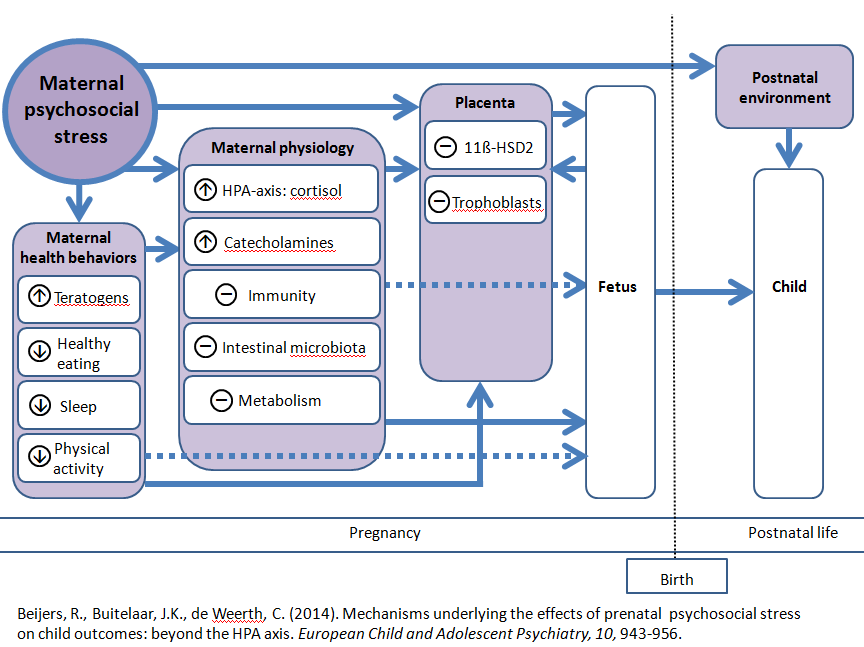 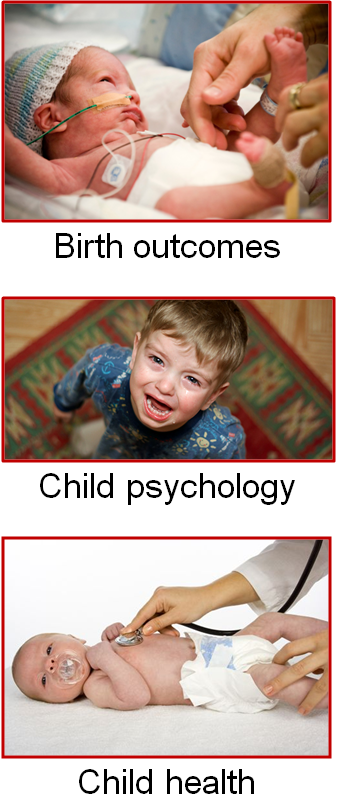 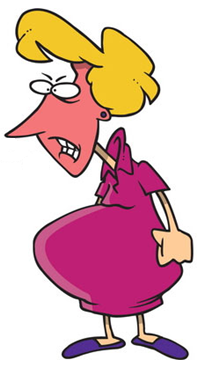 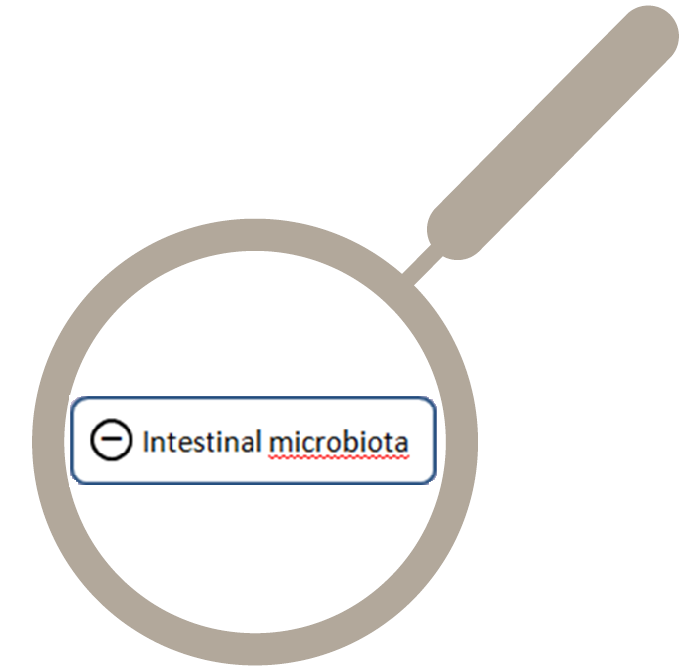 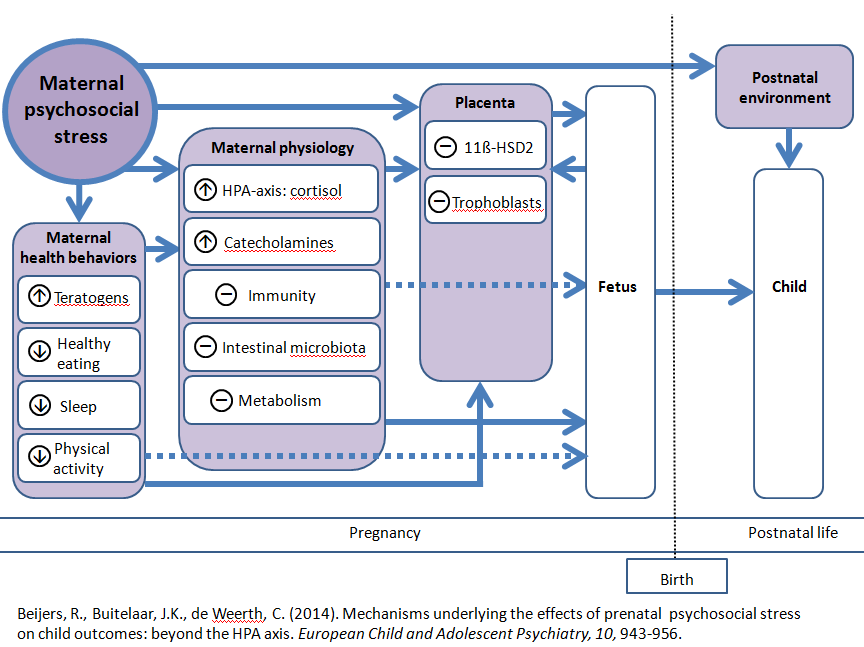 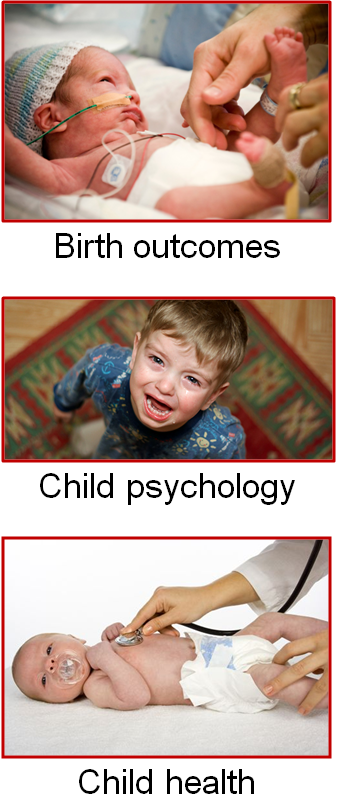 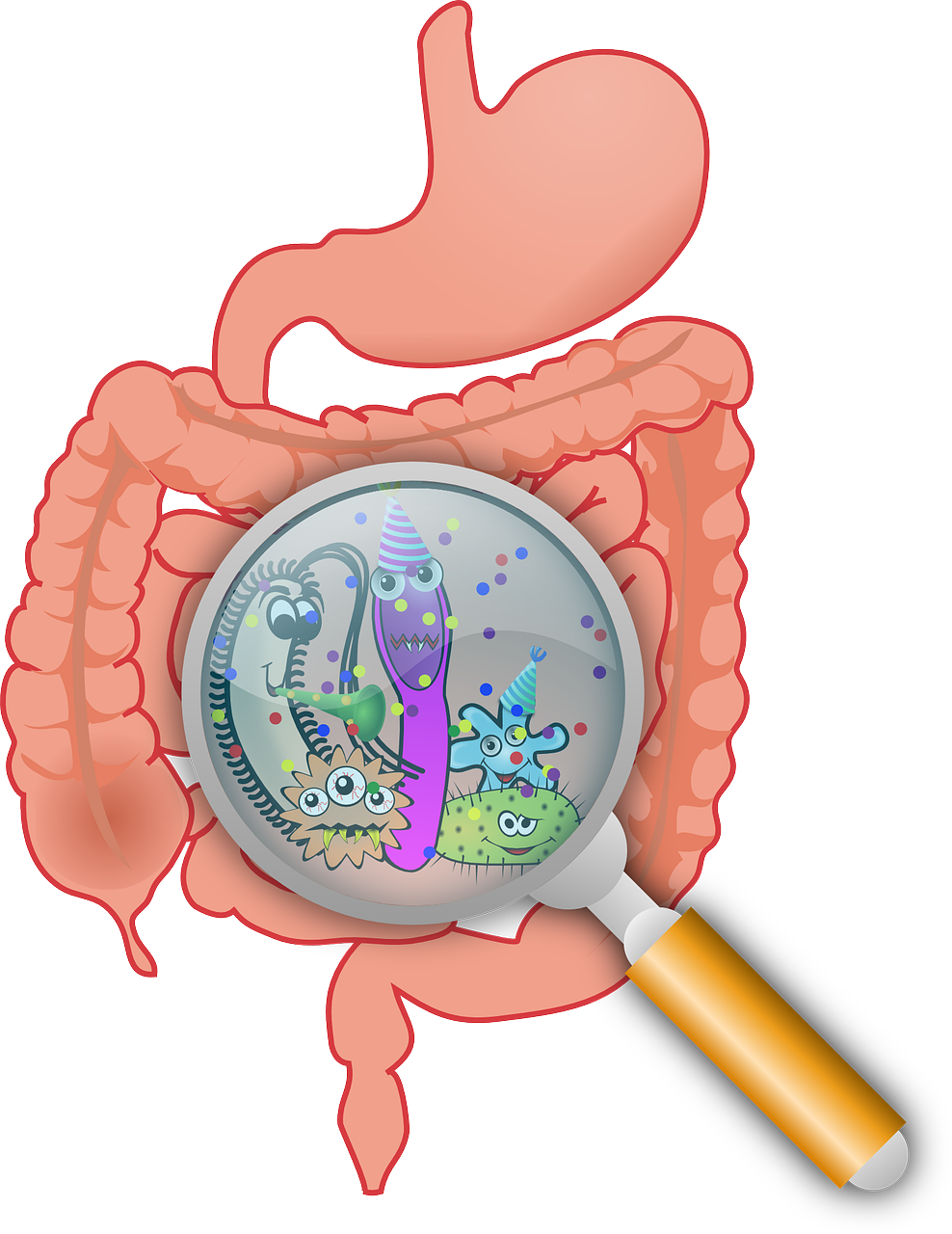 Microbiota
Onze darmen bevatten net zoveel bacteriën als cellen in ons lichaam. 

Belangrijk voor: 
- Voeding
- Immuunsysteem 
- Gedrag en welzijn?
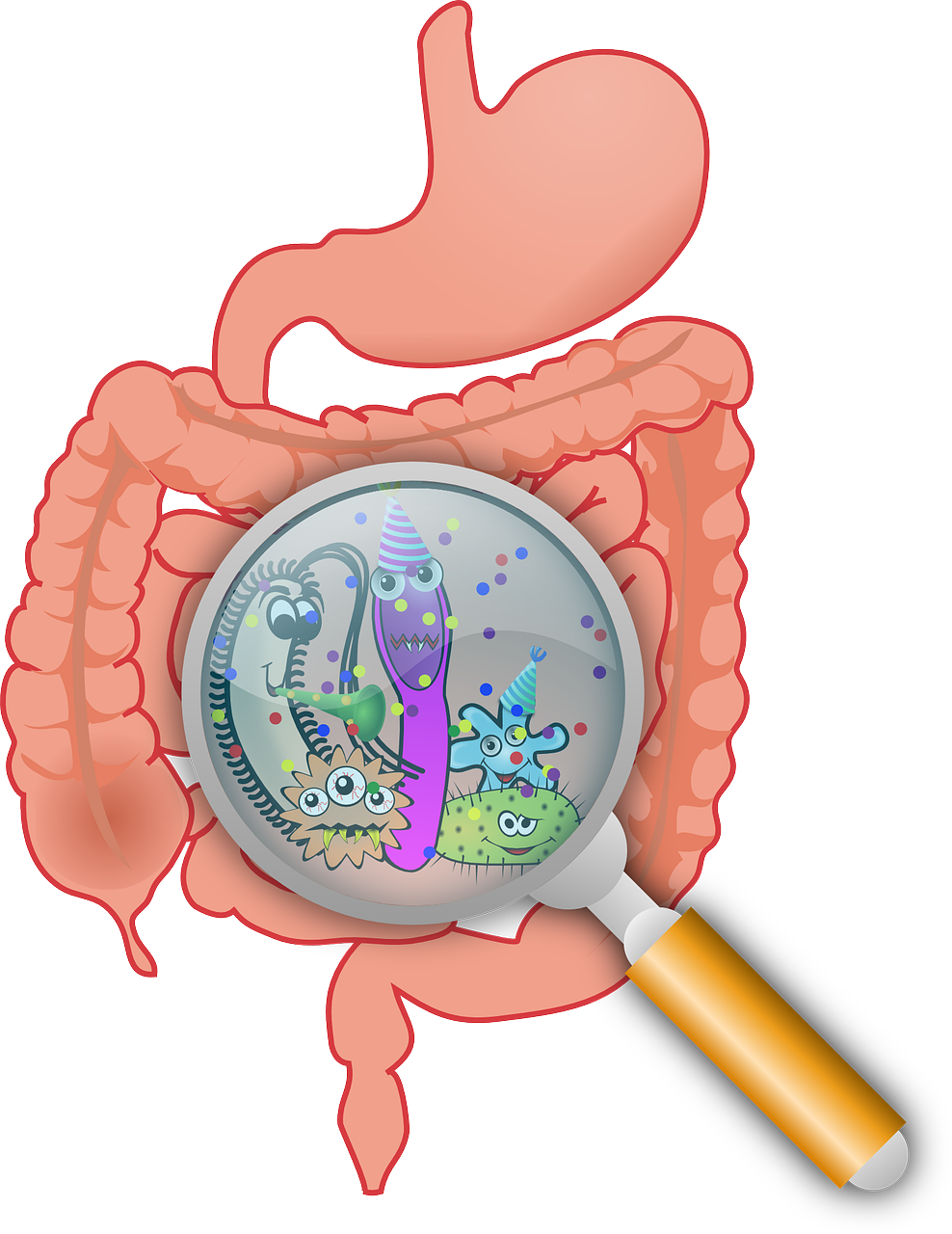 Microbiota
Onze darmen bevatten net zoveel bacteriën als cellen in ons lichaam. 

Belangrijk voor: 
- Voeding
- Immuunsysteem 
- Gedrag en welzijn?

Voorbeeldstudie
Baby’s die overmatig huilden hadden:
- Diversiteit en stabiliteit ↓
- ‘Goede’ bacteriën ↓
- ‘slechte’ bacteriën ↑
De Weerth, Fuentes, Puylaert, & de Vos, 2013, Pediatrics
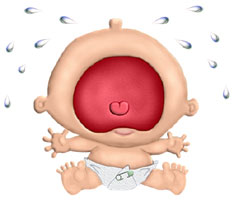 Ontwikkeling van de microbiota
Bij de geboorte zijn de darmen van de baby 
nog bijna steriel. 

Tijdens en vlak na de bevalling begint de kolonisatie. 

In het geval van vaginale bevallingen, komen de 
bacteriën met name van de moeder.
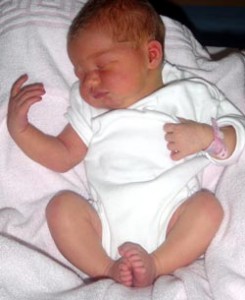 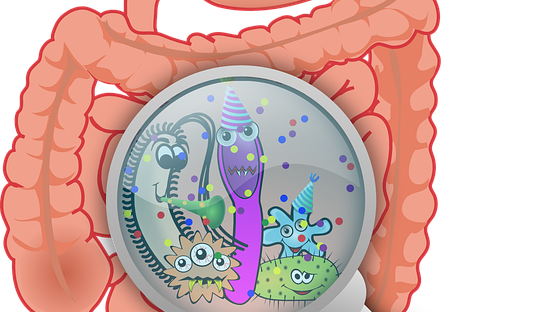 Ontwikkeling van de microbiota
Bij de geboorte zijn de darmen van de baby 
nog bijna steriel. 

Tijdens en vlak na de bevalling begint de kolonisatie. 

In het geval van vaginale bevallingen, komen de 
bacteriën met name van de moeder. 




	Vraag: Heeft prenatale stress een relatie 
	met de microbiota van het kind?
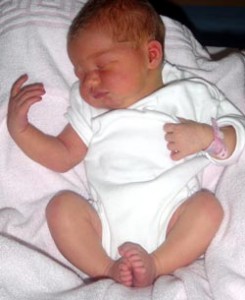 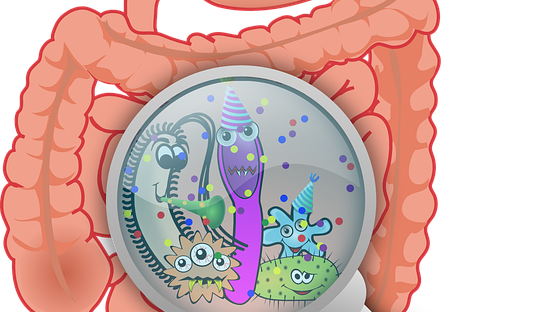 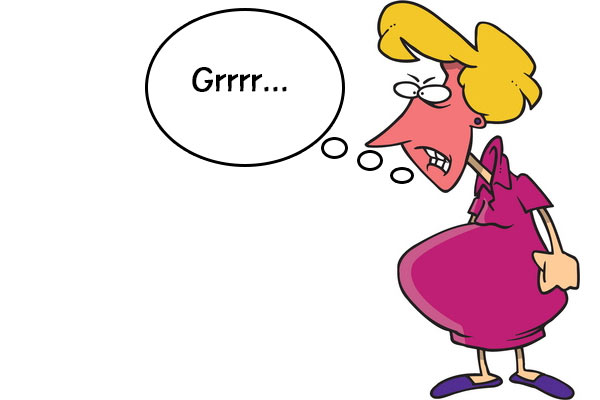 2. Prenatale stress en kind uitkomsten:De microbiota als mogelijk onderliggend mechanisme?
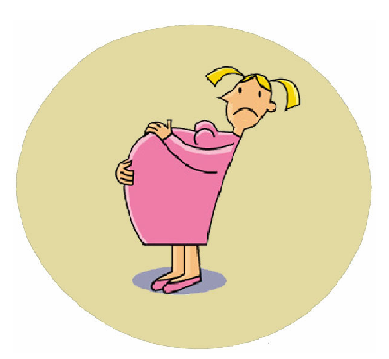 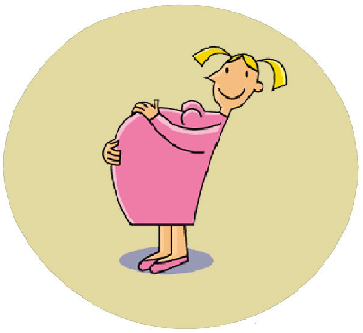 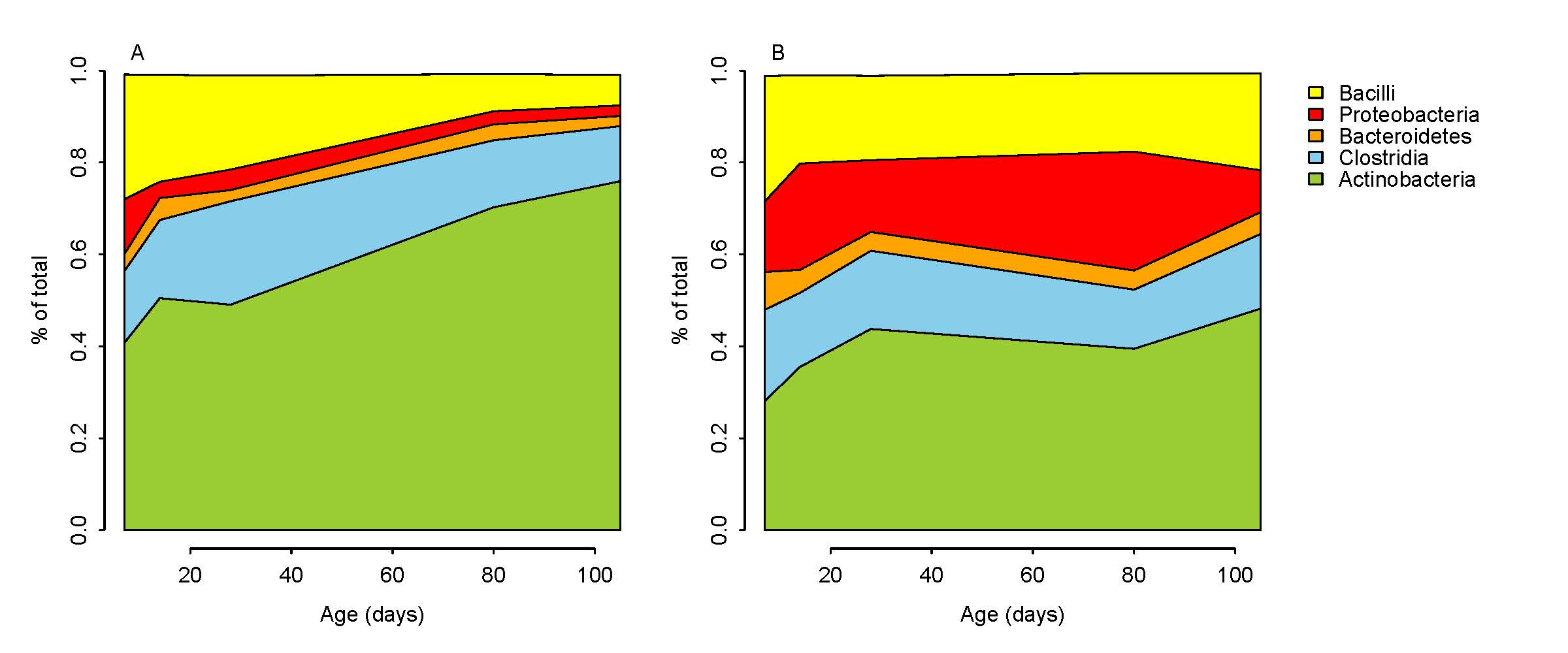 Hoge prenatale stress
Lage prenatale stress
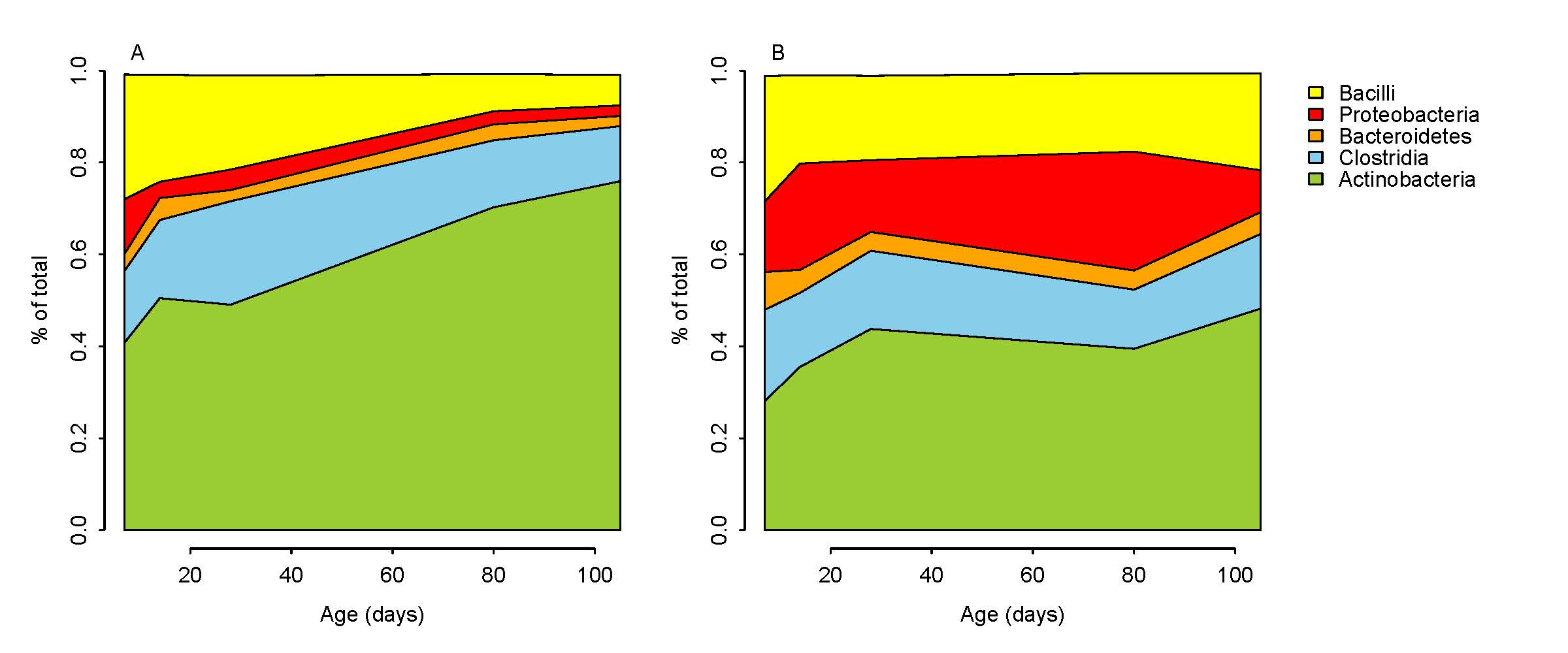 Zijlmans, Korpela, Riksen-Walraven, de Vos & de Weerth, 2015, Psychoneuroendocrinology
2. Prenatale stress en kind uitkomsten:De microbiota als mogelijk onderliggend mechanisme?
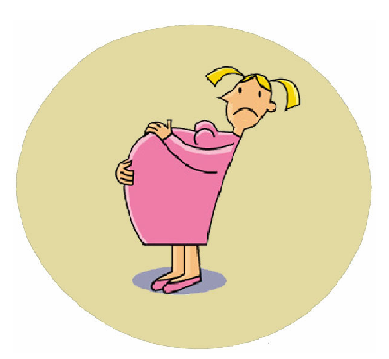 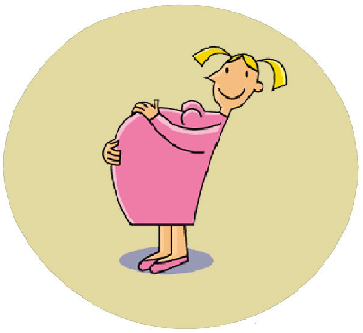 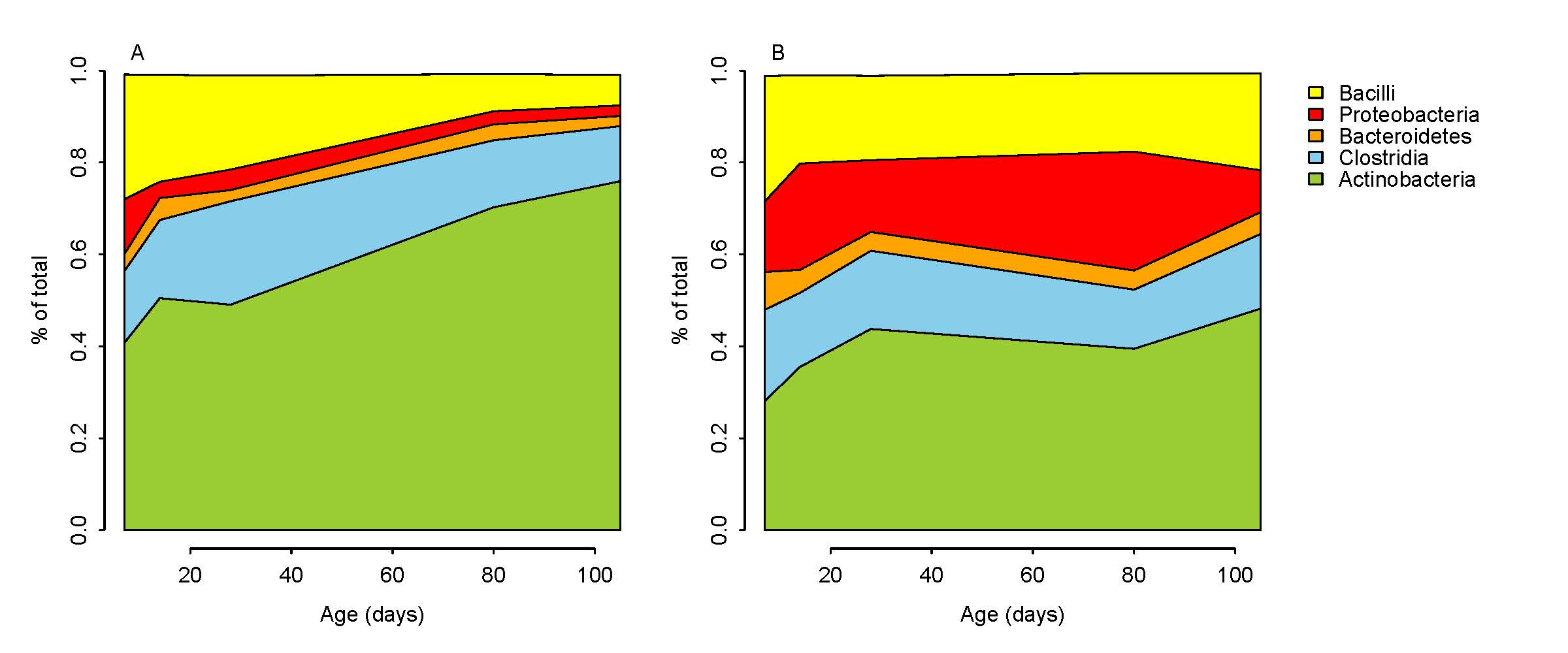 Hoge prenatale stress
Lage prenatale stress
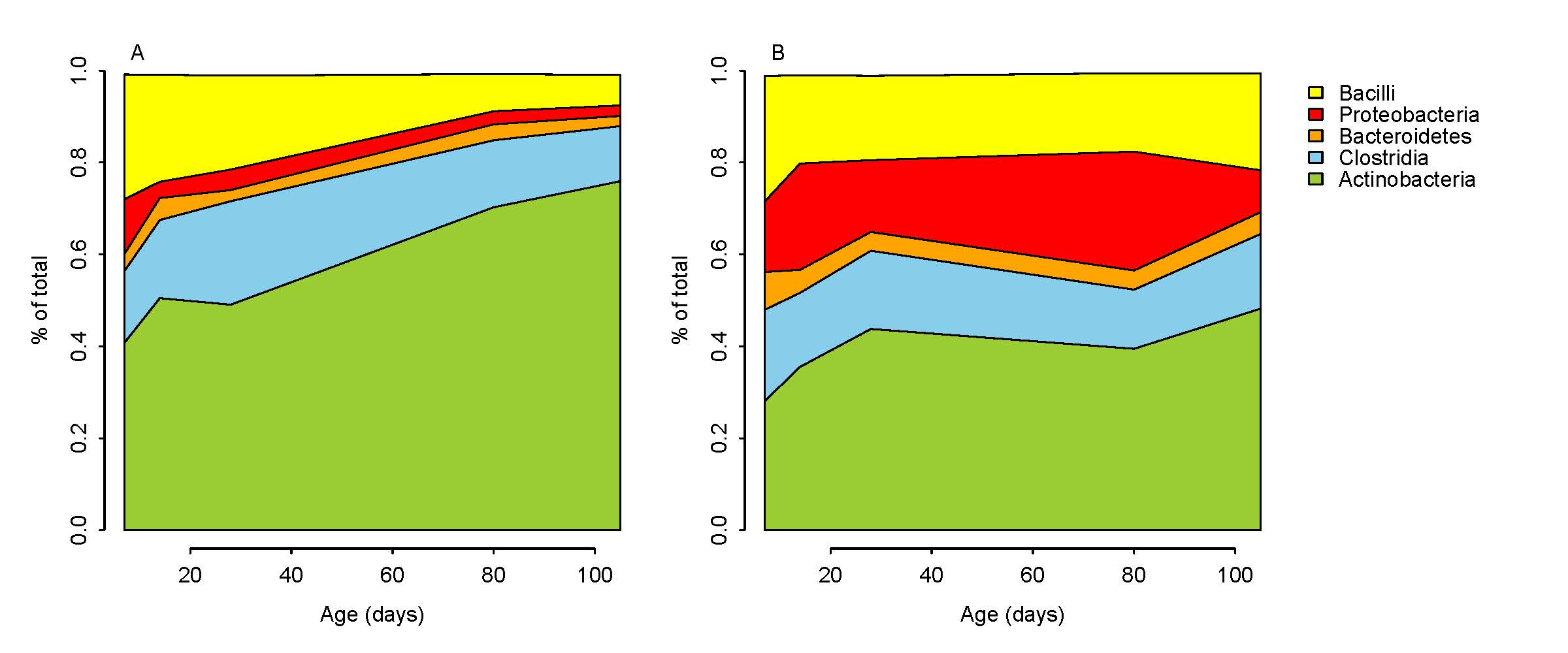 Zijlmans, Korpela, Riksen-Walraven, de Vos & de Weerth, 2015, Psychoneuroendocrinology
Interim conclusie prenatale stress:
Stress tijdens de zwangerschap is gerelateerd aan verschillende geboorte- en kind uitkomsten, waaronder fysieke gezondheid.

Prenatale stress lijkt een invloed te hebben op het ongeboren kind, 
door een netwerk van verschillende of aanvullende mechanismes, waaronder de HPA-as en de microbiota,
maar meer onderzoek is vereist!
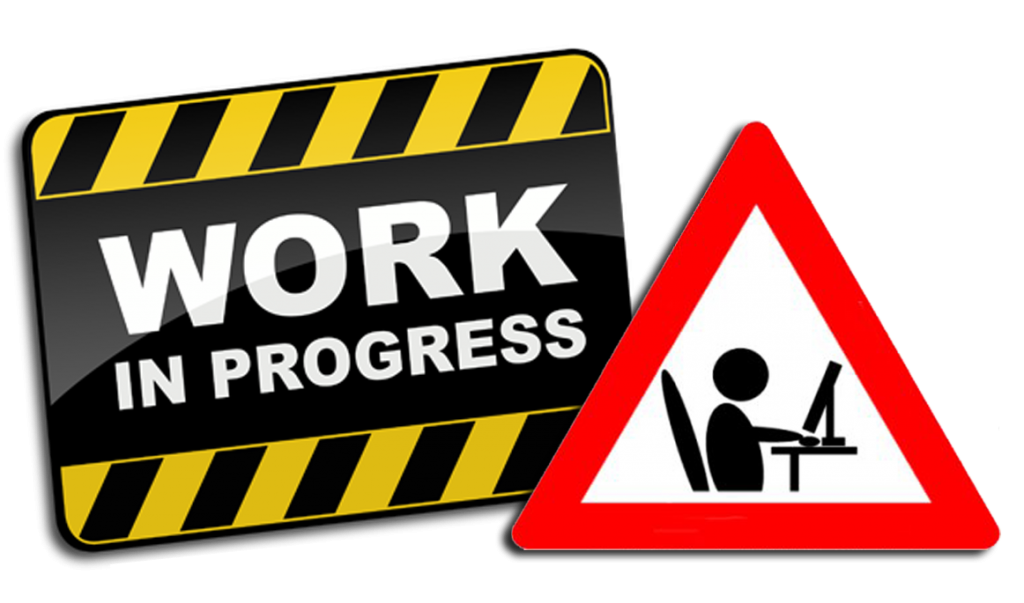 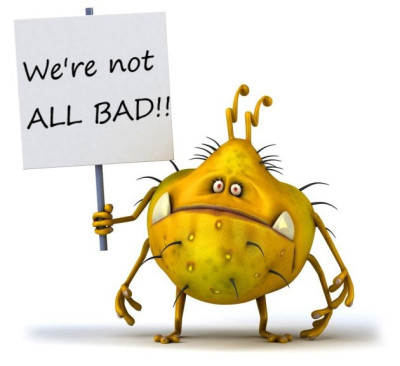 [Speaker Notes: Goede prenatale cortisol studies]
Inzoomen op prenatale stress en slaapplaats
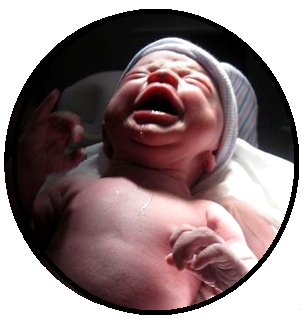 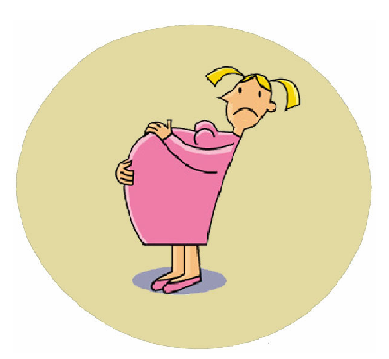 Baby
Prenatale stress
Kinderopvang
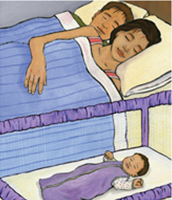 Slaapplaats
Leeftijd
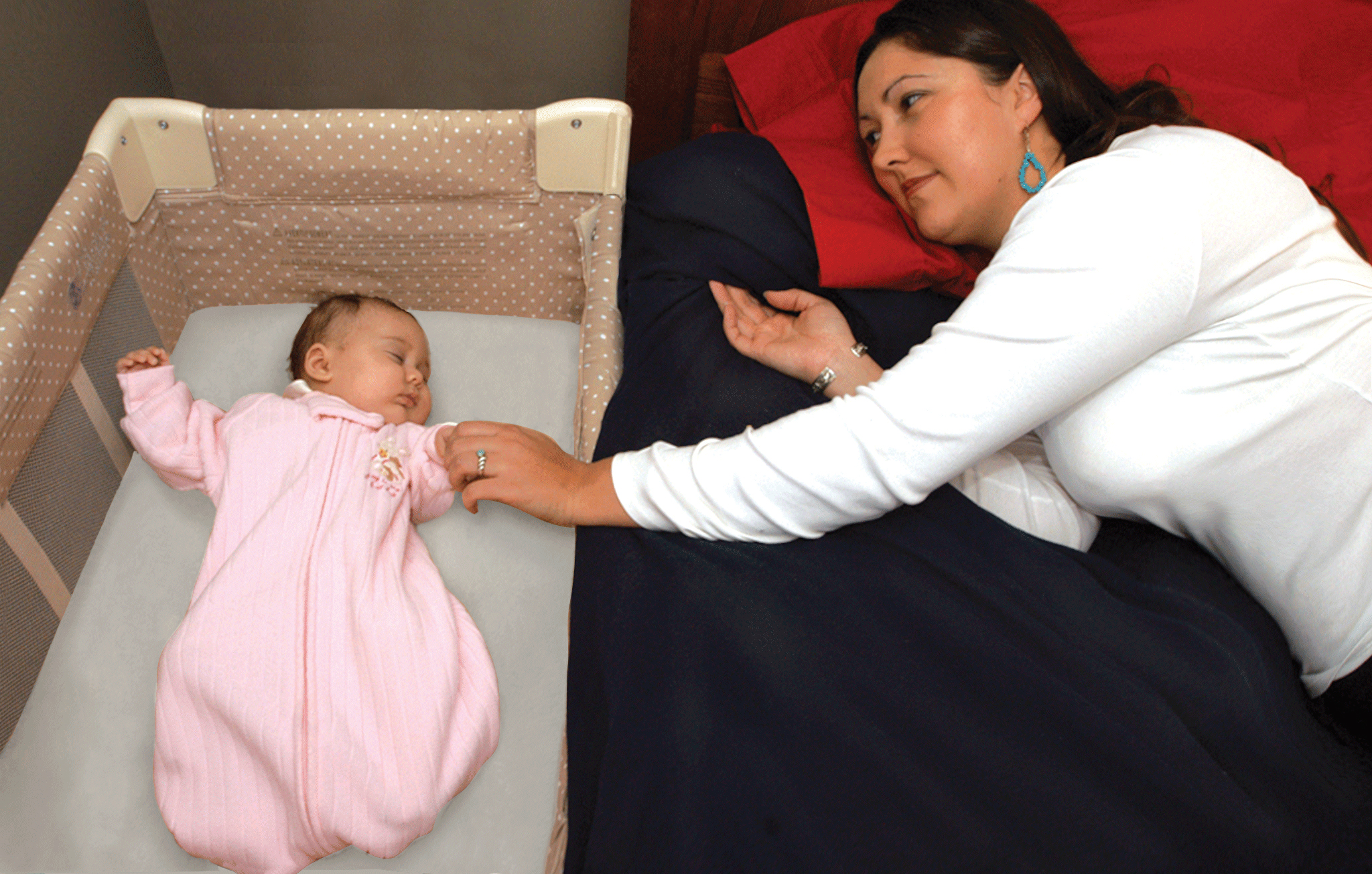 Geadviseerd wordt om de 1e zes maanden samen te slapen met de baby om zo de 
kans op wiegendood te verkleinen:
“Children should sleep on separate surfaces within the same room, such as a crib, but never on a soft surface, armchair or couch”
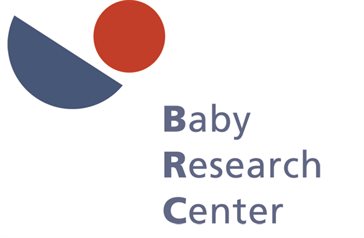 Definities
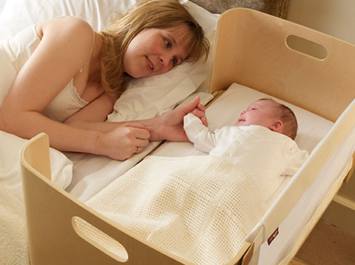 Room-sharing: 
Baby slaapt in de kamer 
van de ouders, 
in zijn eigen bed
Co-sleeping:
Slapen in de 
kamer van de ouders
Bed-sharing: 
Baby slaapt in bed 
van de ouders
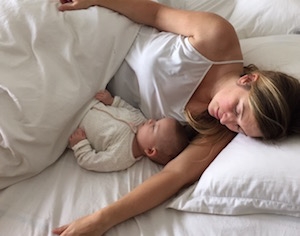 Alleen slapen: 
Baby slaapt niet in de kamer van de ouders
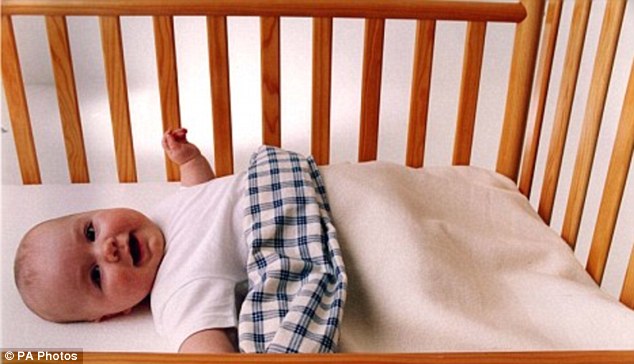 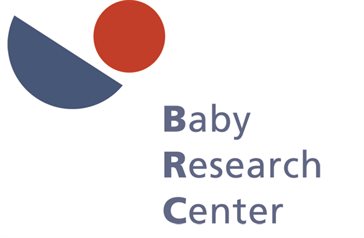 Speculaties over de gevolgen van room-sharing voor het kind
Perspectief:  room-sharing is gerelateerd aan negatieve uitkomsten
Kinderen worden afhankelijk van hun ouders om te slapen
Roomsharing zal dus gerelateerd zijn aan latere slaapproblemen
Deze afhankelijkheid werkt door in andere gedragsdomeinen
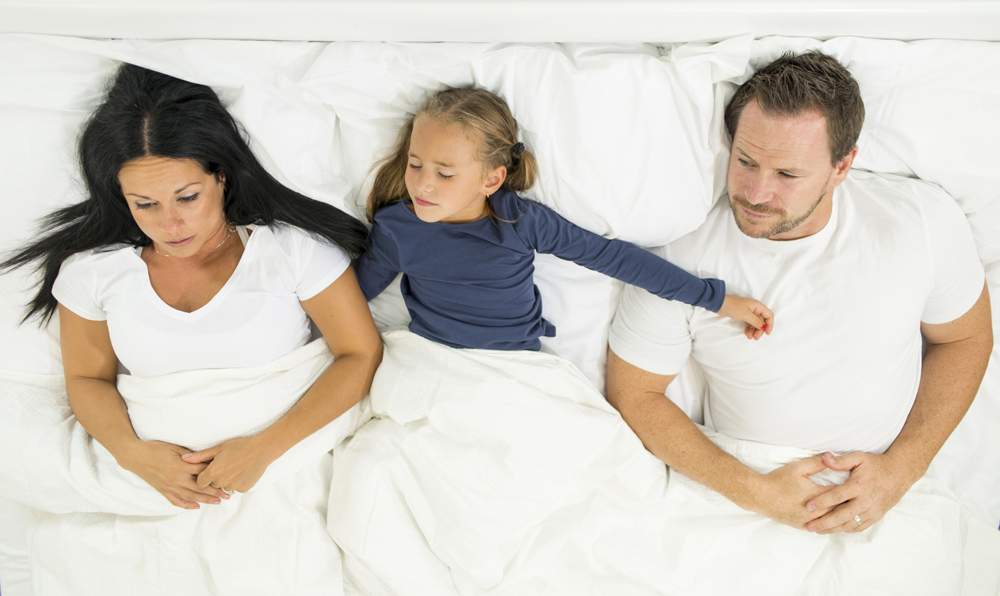 Speculaties over de gevolgen van room-sharing voor het kind
Perspectief:  room-sharing is gerelateerd aan negatieve uitkomsten
Kinderen worden afhankelijk van hun ouders om te slapen
Roomsharing zal dus gerelateerd zijn aan latere slaapproblemen
Deze afhankelijkheid werkt door in andere gedragsdomeinen 

Perspectief: room-sharing is gerelateerd aan positieve uitkomsten
Room-sharing bevordert de ontwikkeling
Theoretisch model
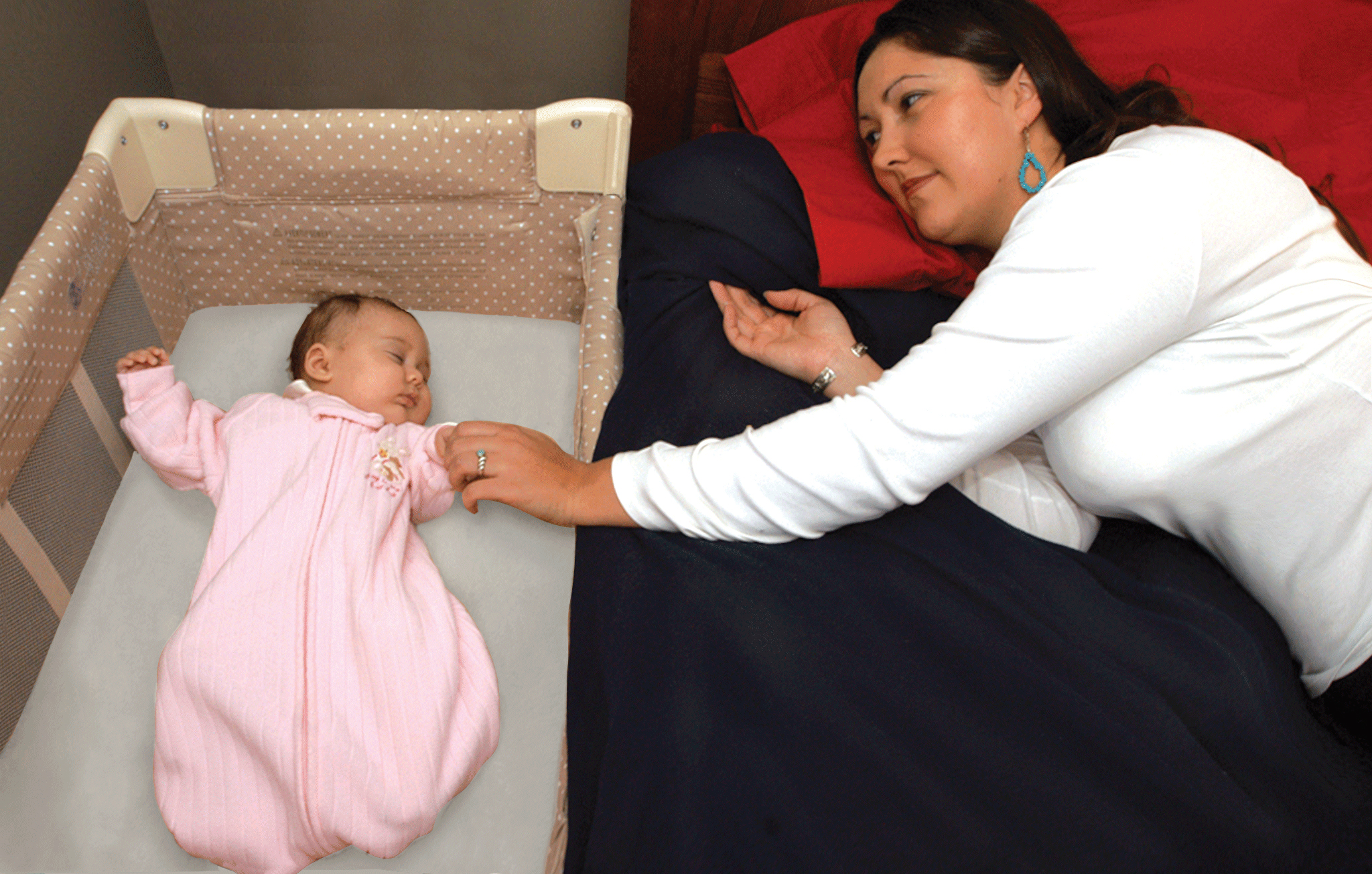 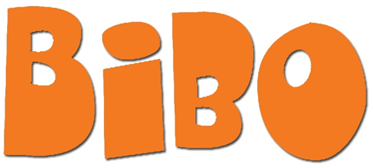 Vraag 1: is co-sleeping (room-sharing) gerelateerd aan stress regulatie?
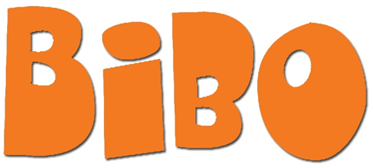 Vraag 1: is co-sleeping (room-sharing) gerelateerd aan stress regulatie?
Slaap dagboek
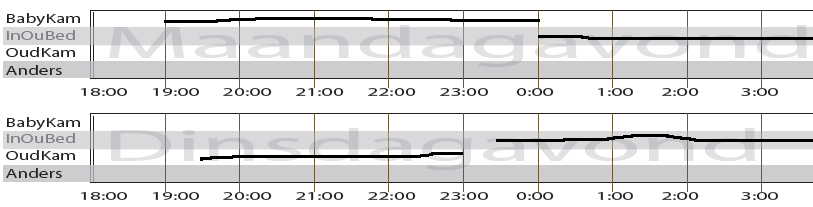 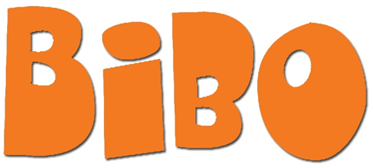 Vraag 1: is co-sleeping (room-sharing) gerelateerd aan stress regulatie?
Stresshormoon 
cortisol
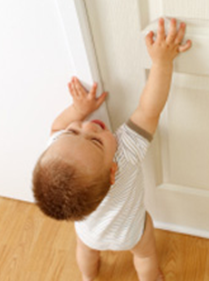 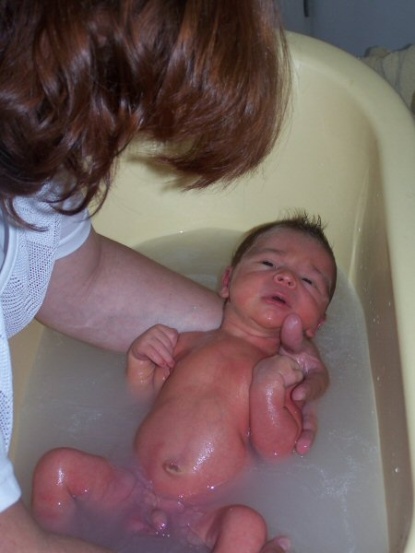 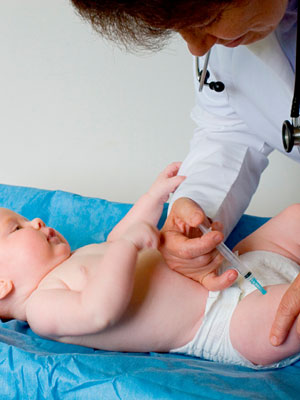 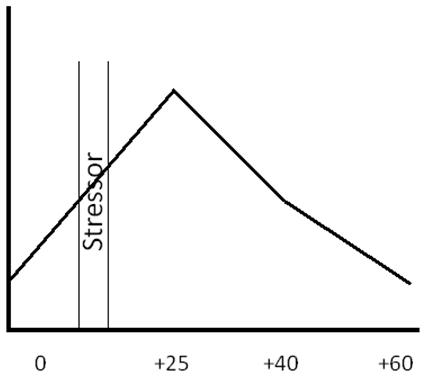 5 weken
2 maanden
1 jaar
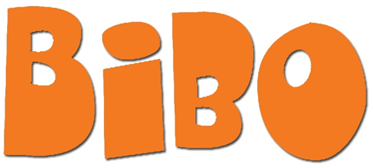 Vraag 1: is co-sleeping (room-sharing) gerelateerd aan stress regulatie?
Stresshormoon 
cortisol
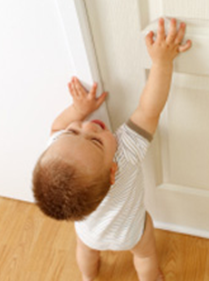 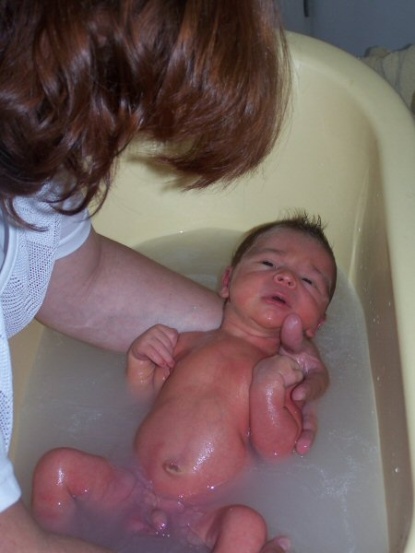 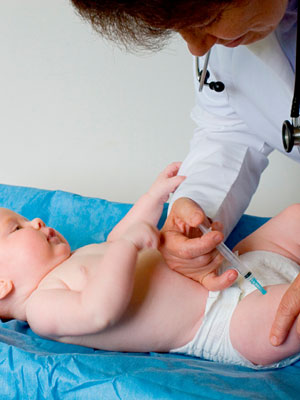 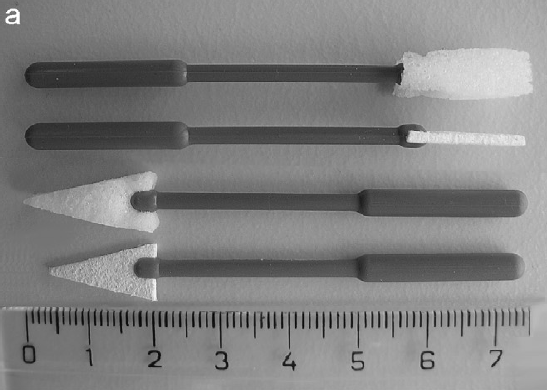 5 weken
2 maanden
1 jaar
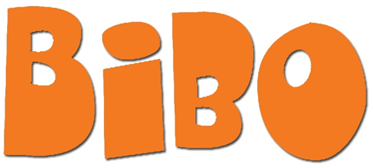 Vraag 1: is co-sleeping (room-sharing) gerelateerd aan stress regulatie?
Storende variabelen:
Borstvoeding
Temperament
Depressie van de moeder
Sensitiviteit van de moeder
Opleidingsniveau
Aantal broertjes en zusjes
Geslacht
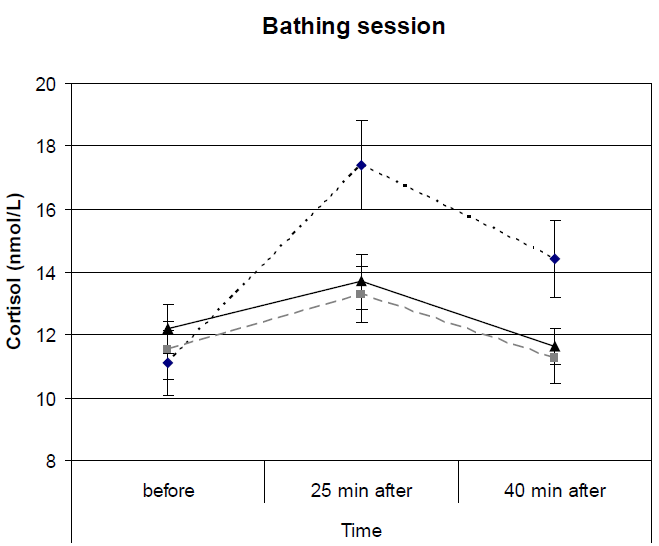 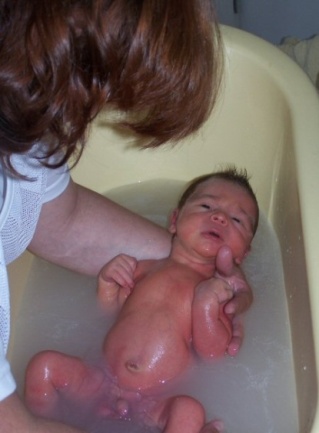 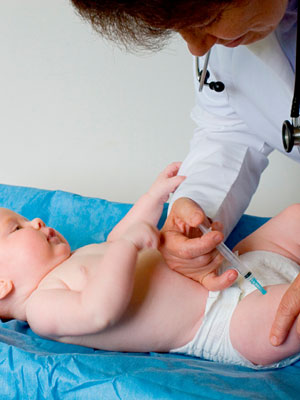 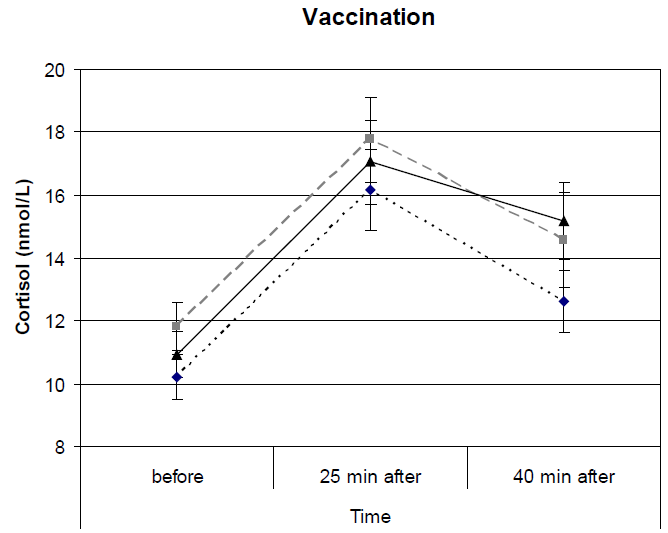 2 maanden
5 weken
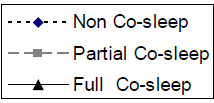 De baby’s die vanaf de geboorte op een 
  eigen kamer slapen laten een hogere 
  cortisol-reactie op een badje zien
Tollenaar, Beijers, Jansen, Riksen-Walraven & de Weerth, 2012, Psychoneuroendocrinology
Vervolgstudie
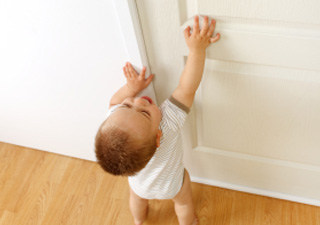 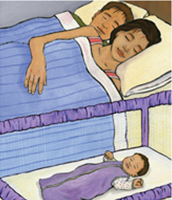 Co-sleeping in de eerste 6 maanden 
van het leven
Milde stressvolle situatie op 12 maanden
Beijers, Riksen-Walraven, & de Weerth, (Stress, 2013)
Vervolgstudie
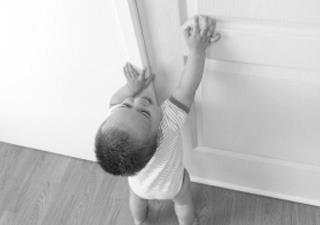 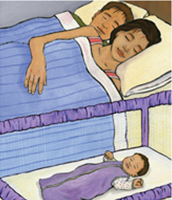 Lagere cortisol reactie
Co-sleeping in de eerste 6 maanden 
van het leven
Milde stressvolle situatie op 12 maanden.

Gecorrigeerd voor co-sleeping 
op 12 maanden.
Beijers, Riksen-Walraven, & de Weerth, (Stress, 2013)
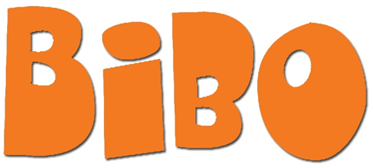 Vraag 2: is room-sharing gerelateerd aan sociaal-emotionele ontwikkeling in de kindertijd?
Beijers, Cassidy, Lustermans & de Weerth, submitted
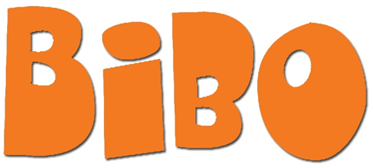 Vraag 2: is room-sharing gerelateerd aan sociaal-emotionele ontwikkeling in de kindertijd?
3 gedragsdomeinen:
Slaap gedrag
Gedragsproblemen
Prosociaal gedrag
Beijers, Cassidy, Lustermans & de Weerth, submitted
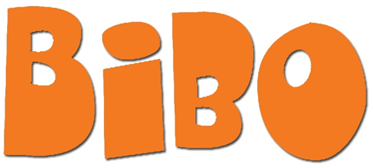 Vraag 2: is room-sharing gerelateerd aan sociaal-emotionele ontwikkeling in de kindertijd?
Vragenlijsten ingevuld door moeders
Vragenlijsten ingevuld door leraren
Gedragsobservaties


Gecorrigeerd voor verschillende storende variabelen, waaronder ook 
co-sleeping op 1 en 2,5 jaar
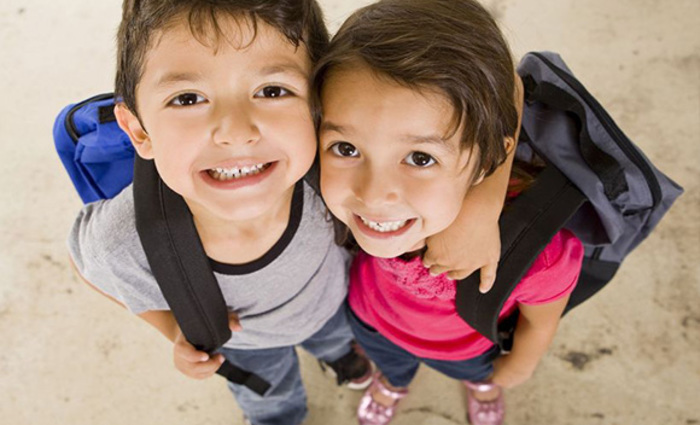 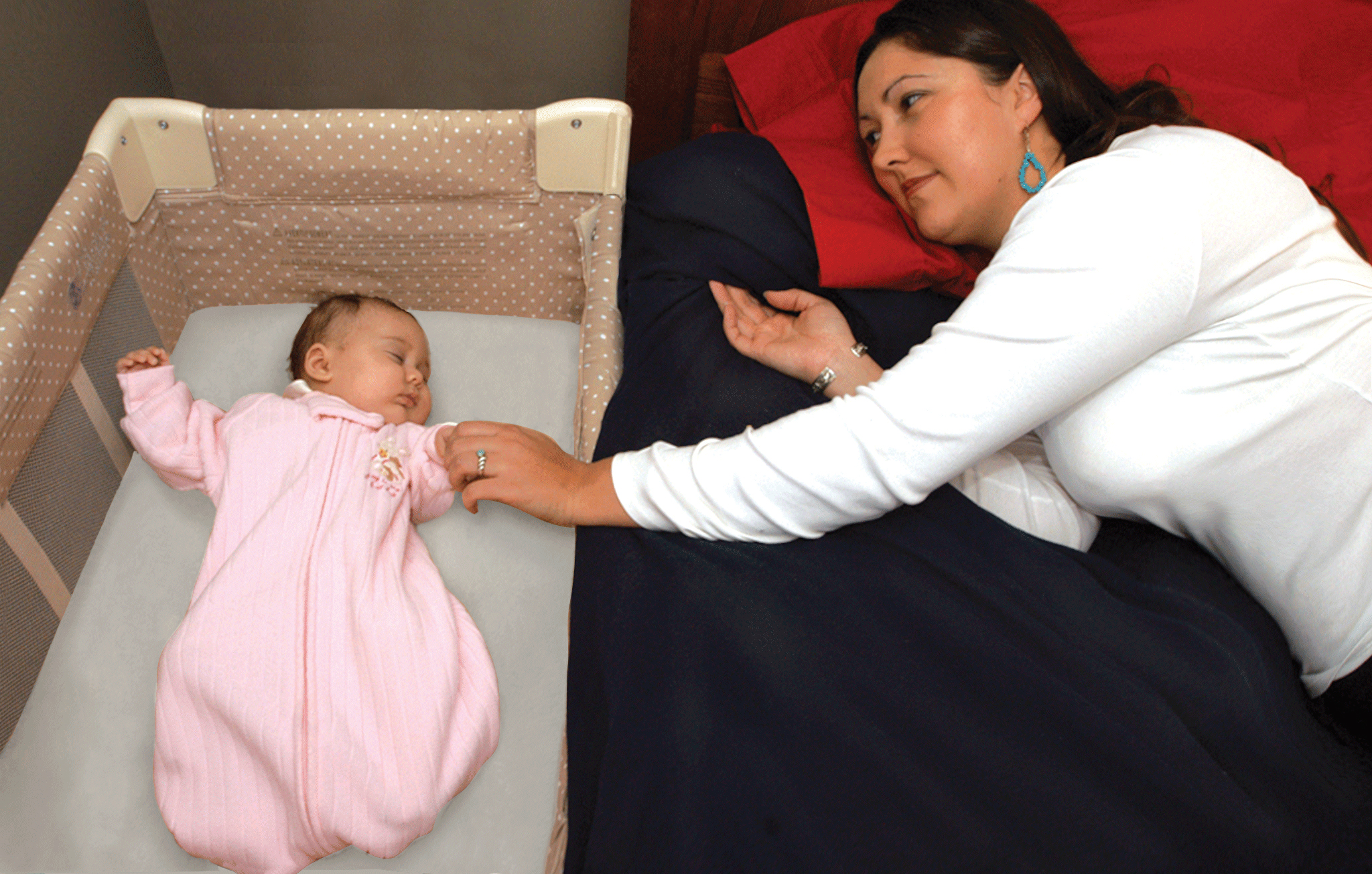 Resultaten
Meer weken room-sharing in de eerste zes maanden is: 

Slaapgedrag
Niet gerelateerd aan meer slaapproblemen 
Wel gerelateerd aan hogere cijfers voor slaap
Beijers, Cassidy, Lustermans & de Weerth, submitted
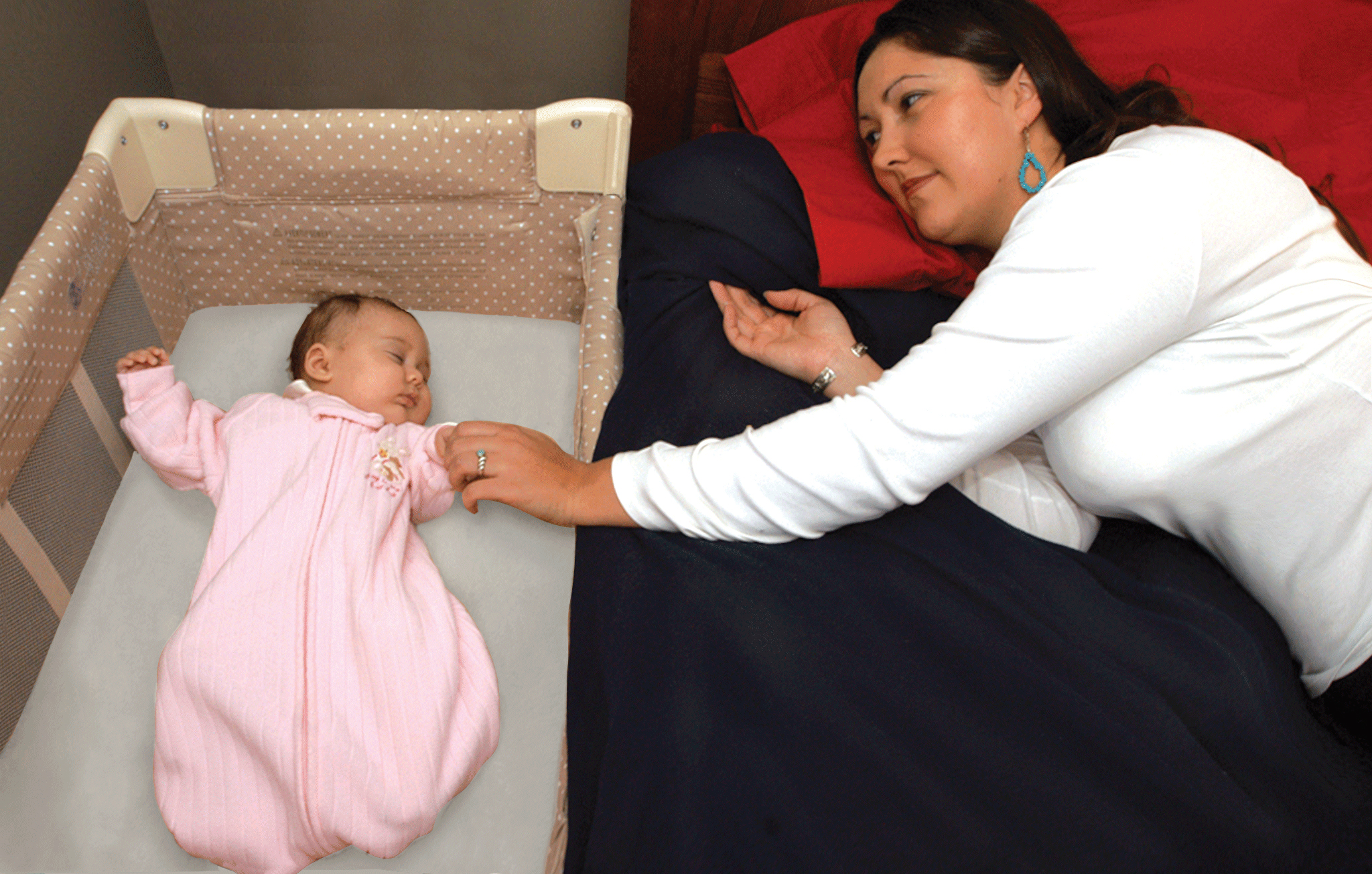 Resultaten
Meer weken room-sharing in de eerste zes maanden is: 

Slaapgedrag
Niet gerelateerd aan meer slaapproblemen 
Wel gerelateerd aan hogere cijfers voor slaap 

Gedragsproblemen 
Niet gerelateerd aan meer gedragsproblemen
Niet internaliserend of externaliserend
Niet zoals gerapporteerd door moeder of leraar  
Niet op verschillende leeftijden of verschillende vragenlijsten
Beijers, Cassidy, Lustermans & de Weerth, submitted
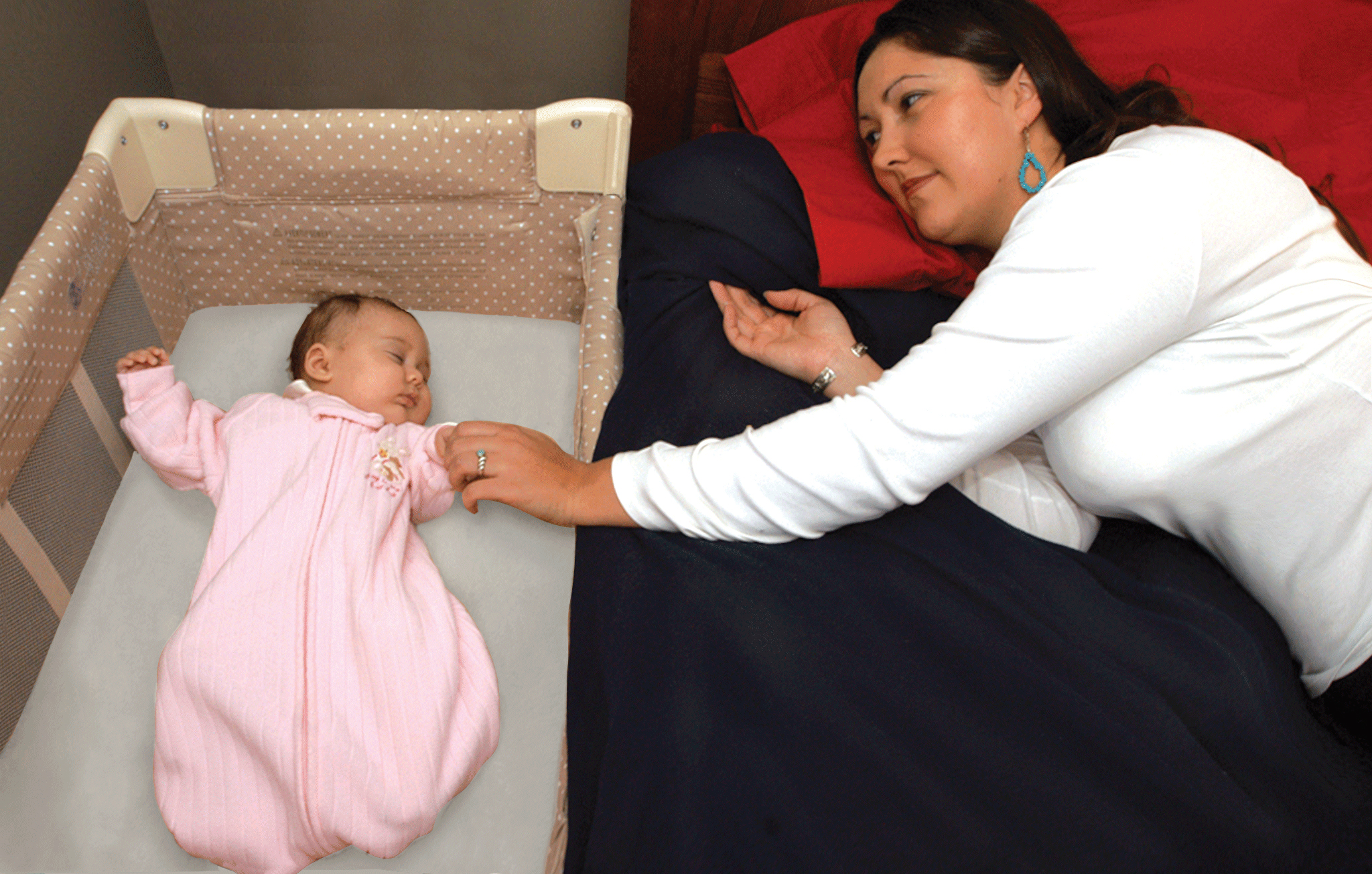 Resultaten
Meer weken room-sharing in de eerste zes maanden is: 

Slaapgedrag
Niet gerelateerd aan meer slaapproblemen 
Wel gerelateerd aan hogere cijfers voor slaap 

Gedragsproblemen 
Niet gerelateerd aan meer gedragsproblemen
Niet internaliserend of externaliserend
Niet zoals gerapporteerd door moeder of leraar  
Niet op verschillende leeftijden of verschillende vragenlijsten

Prosociaal gedrag 
Wel gerelateerd aan meer prosociaal gedrag tijdens taak (‘dropped’ pencil task) 
Neigt gerelateerd te zijn aan meer prosociaal gedrag zoals gerapporteerd 
      door moeder
Niet gerelateerd aan meer prosociaal gedrag zoals gerapporteerd door leraar
Beijers, Cassidy, Lustermans & de Weerth, submitted
Secundaire bevindingen
Co-sleeping op 2,5 jaar (bed-sharing & room-sharing, 7.6%)  meer slaapproblemen, en trend tot meer internaliserende problemen, in kindertijd. 

Consistent met eerdere bevindingen. 

Verklaring:
Timing?
En/of co-sleeping op 2,5 jaar sein van slaapproblemen/familie functioneren?
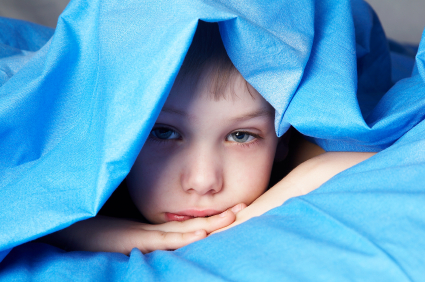 Beijers, Cassidy, Lustermans & de Weerth, submitted
[Speaker Notes: Linkages between these patterns and parent–infant sleep, marital and coparenting stress, and maternal behavior at bedtime (from video-recordings) were assessed. Compared with families whose infants were solitary sleepers by 6 months, persistent cosleeping was associated with sleep disruption in mothers but not in infants, although mothers in persistent cosleeping arrangements reported that their infants had more frequent night awakenings. Persistent cosleeping was also associated with mother reports of marital and coparenting distress, and lower maternal emotional availability with infants at bedtime (from home observations). Persistent cosleeping appeared to be a marker of, though not necessarily a cause of, heightened family stress, although the present design did not enable strong tests of causal processes, and results may be particular to cultures that are not supportive of cosleeping. Findings are discussed in terms of cultural contexts of infant sleep and the need for further investigations into the role of the health of the family system in influencing how parents structure infant sleep.]
Samenvatting room-sharing resultaten
Kinduitkomsten
Lagere cortisol stressreacties op 5 weken en 12 maanden
Roomsharing vroeg in het leven
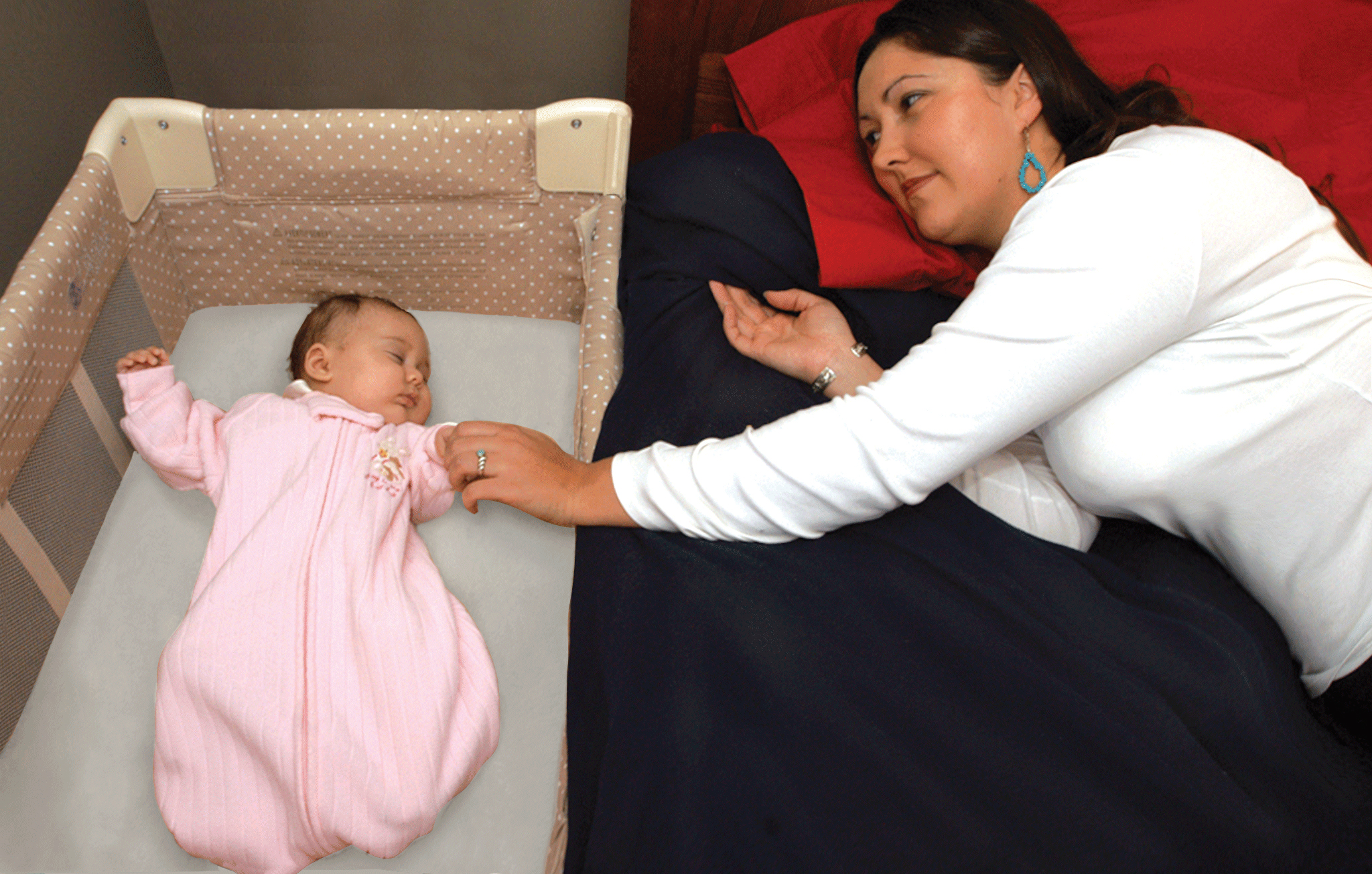 Niet gerelateerd aan meer slaapproblemen, lijkt gerelateerd te zijn aan betere slaapkwaliteit?
Niet gerelateerd aan meer gedragsproblemen
Lijkt gerelateerd te zijn aan meer prosociaal gedrag?
Waarom is dit onderzoek van belang?
Biedt aanknopingspunten voor preventie en interventie
0
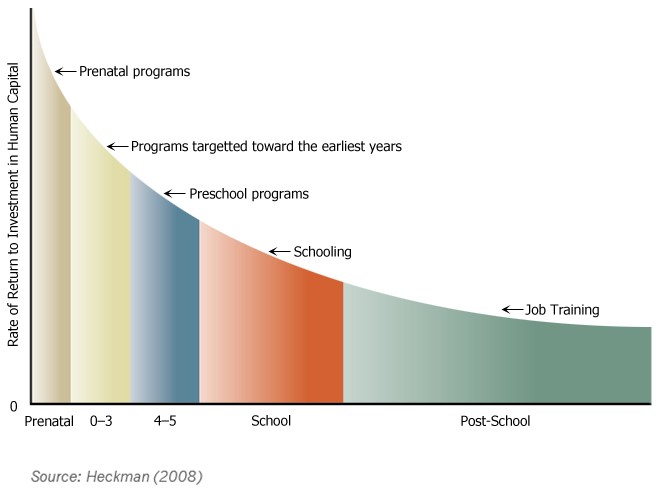 Elke dollar geïnvesteerd in het vroege leven 10% opbrengst, 
per kind, per jaar.
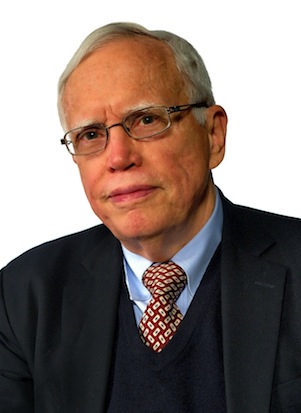 James Heckman
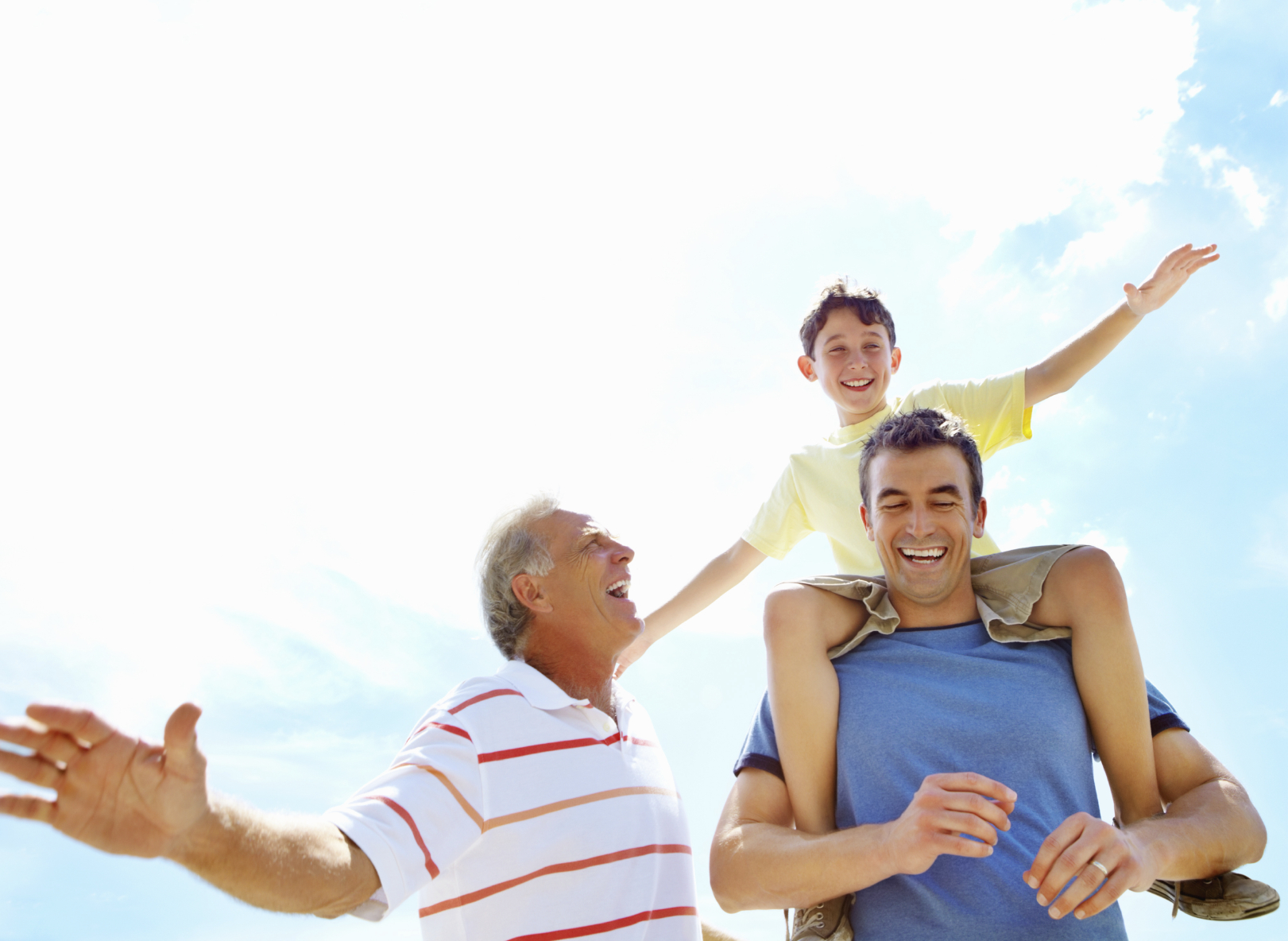 Waarom is dit onderzoek van belang?
Voor een gezondere generatie, en de generatie(s) daarna?
Intergenerationele overdracht van stress
Dieronderzoek: 
Aanwijzingen dat stress vroeg in het leven 
niet alleen een effect heeft op de rat zelf, 
maar ook op diens nakomelingen.

Verklaringen:
Ander zorggedrag
Geslachtscellen aangetast
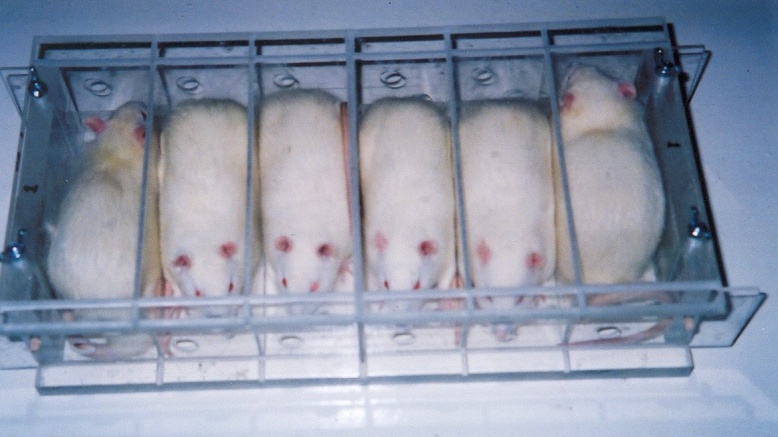 Intergenerationele overdracht van stress
Dieronderzoek: 
Aanwijzingen dat stress vroeg in het leven 
niet alleen een effect heeft op de rat zelf, 
maar ook op diens nakomelingen.

Verklaringen:
Ander zorggedrag
Geslachtscellen aangetast


Mensonderzoek:

Geen prospectief onderzoek

Nakomelingen van overlevenden van de Holocaust, 
geboren jaren na de Tweede Wereldoorlog, 
een grotere kans hebben op het ontwikkelen
van depressie en angststoornissen.
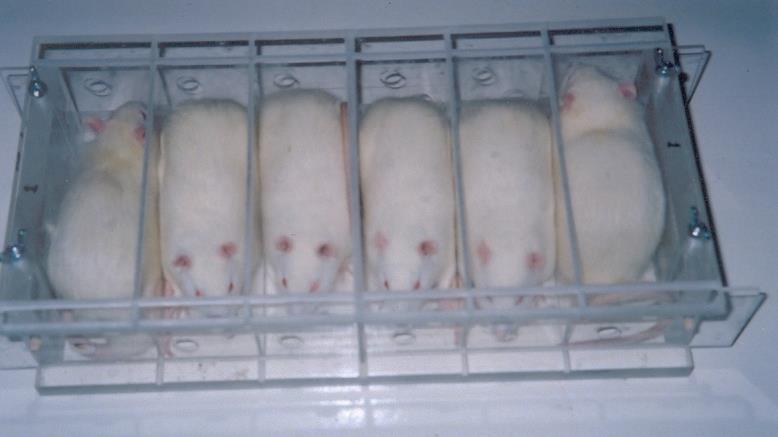 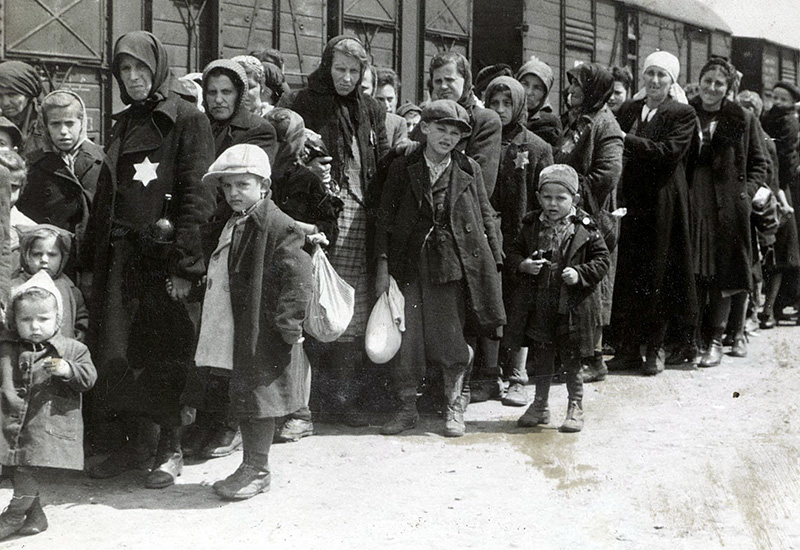 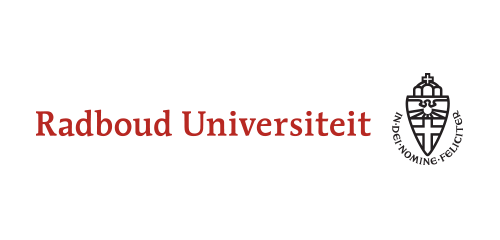 PAOG nascholingsavond31 oktober 2017Dr. Roseriet Beijers
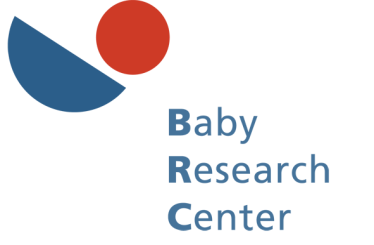 Meer informatie?
BRC: zie www.babyresearchcenter.nl
BSI: www.bsi.nl
DPB-lab: zie www.dpblab.org
BIBO: zie www.biboonderzoek.com

Of mail: r.beijers@psych.ru.nl


000000000
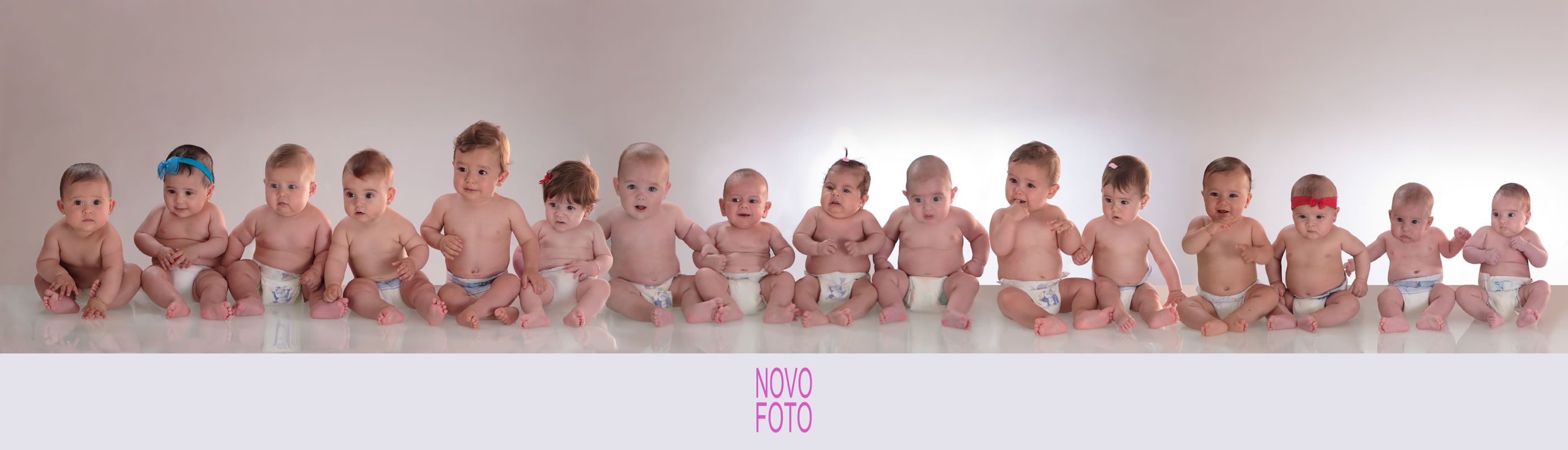 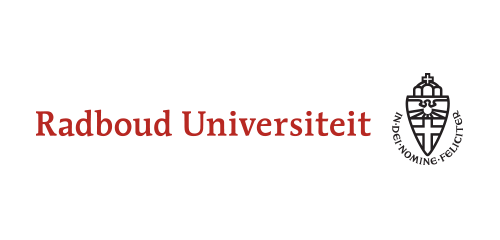 PAOG nascholingsavond31 oktober 2017Dr. Roseriet Beijers
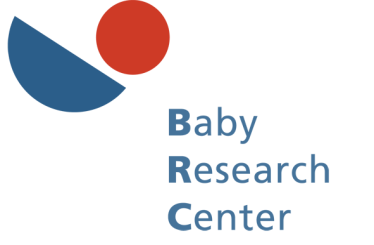 Geen disclosure of belangenverstrengeling te vermelden.
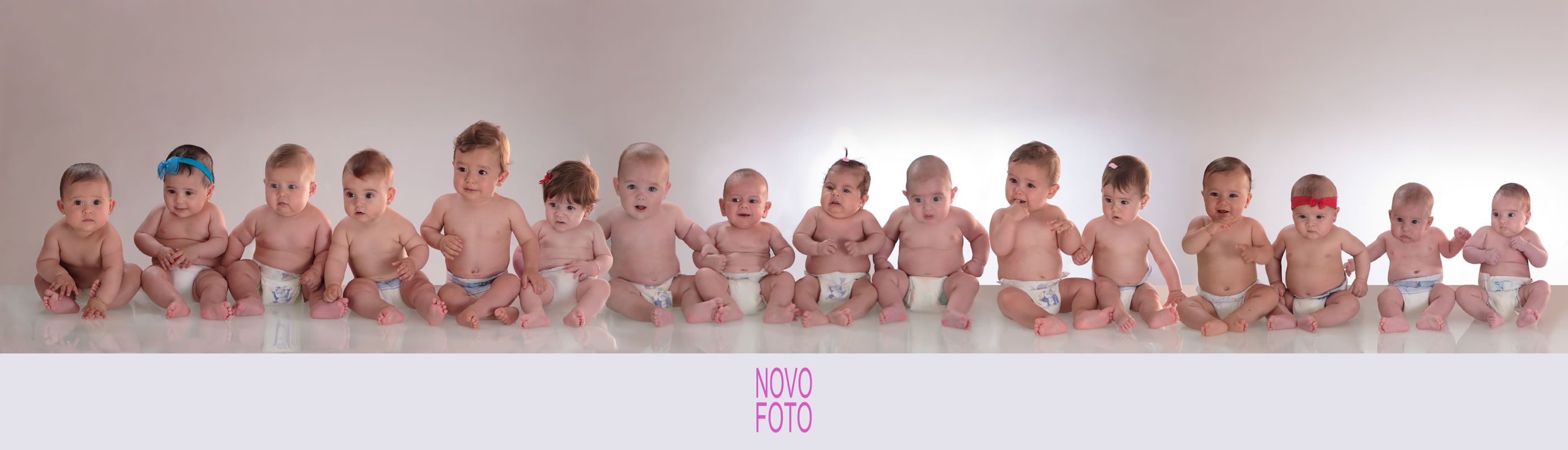 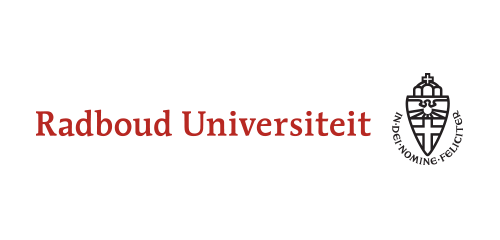 PAOG nascholingsavond31 oktober 2017Dr. Roseriet Beijers
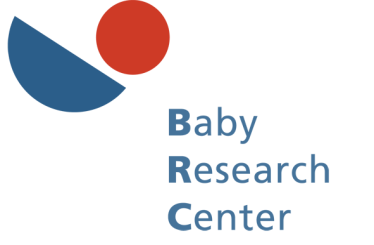 Dank voor uw aandacht!

Vragen of opmerkingen?
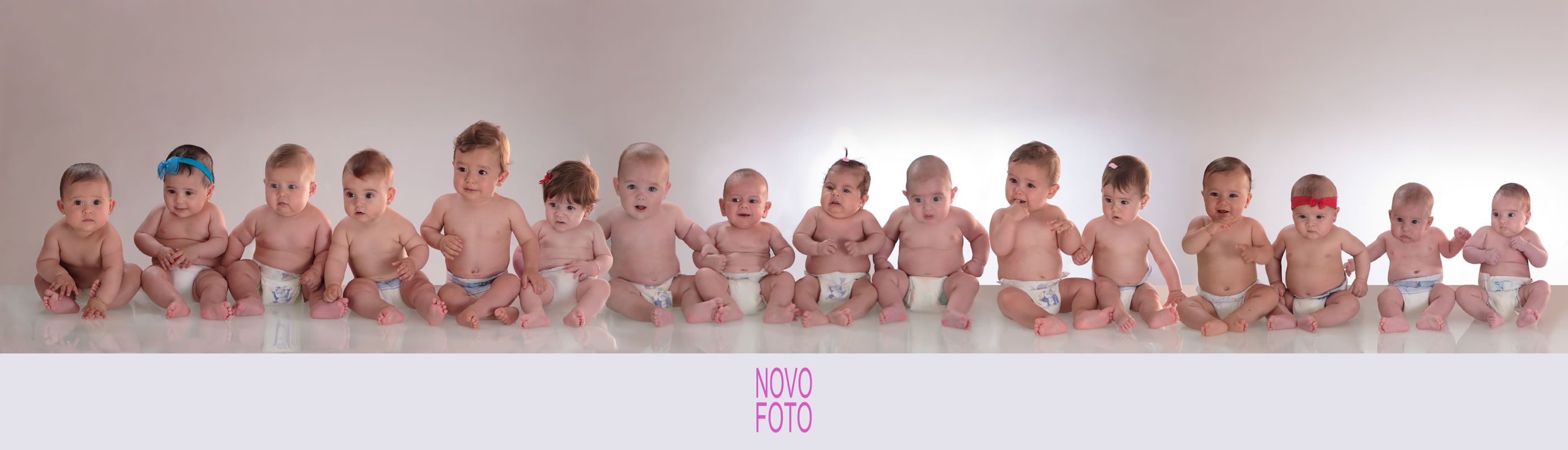 Vraag: Heeft de omgeving dezelfde impact op elk kind?Antwoord: Aanwijzingen dat dit niet het geval lijkt te zijn. Voorbeelden:
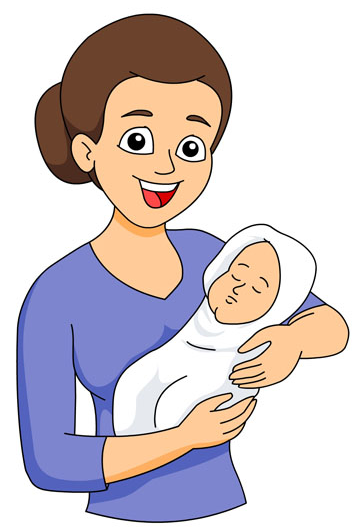 Kinderdagverblijf in het 1e jaar + moeilijker temperament  gedragsproblemen op 2,5 jaar ↑
Kinderdagverblijf in het 1e jaar + moeilijker temperament  cortisol op het kinderdagverblijf ↑
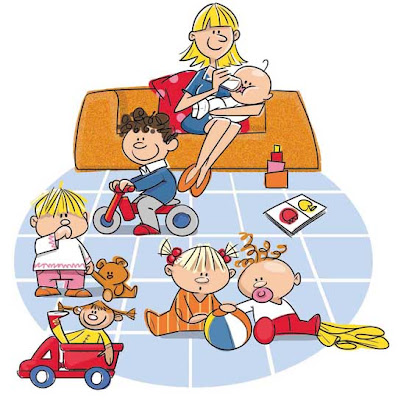 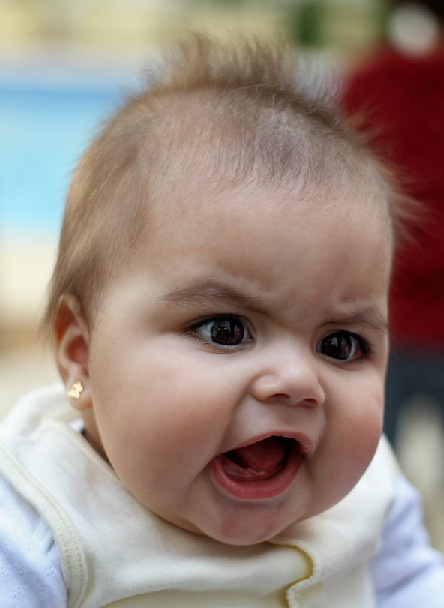 Sensitiviteit + moeilijker temperament   externaliserende gedragsproblemen op 12 jaar
Beijers, Jansen, Riksen-Walraven, & de Weerth, 2013, Early Childhood Research Quarterly
Albers, Beijers, Riksen-Walraven, Sweep & de Weerth, 2015, Stress
Stoltz, Beijers, Smeekens, & Dekovic, 2017, Social Development
Kinderopvang en cortisolregulatie
Kinderen laten verhoogde ochtend cortisolwaarden zien in het kinderdagverblijf
Cortisol concentraties
Leeftijd van de baby in weken 
Albers, Beijers, Riksen-Walraven, Sweep & de Weerth, 2015, Stress
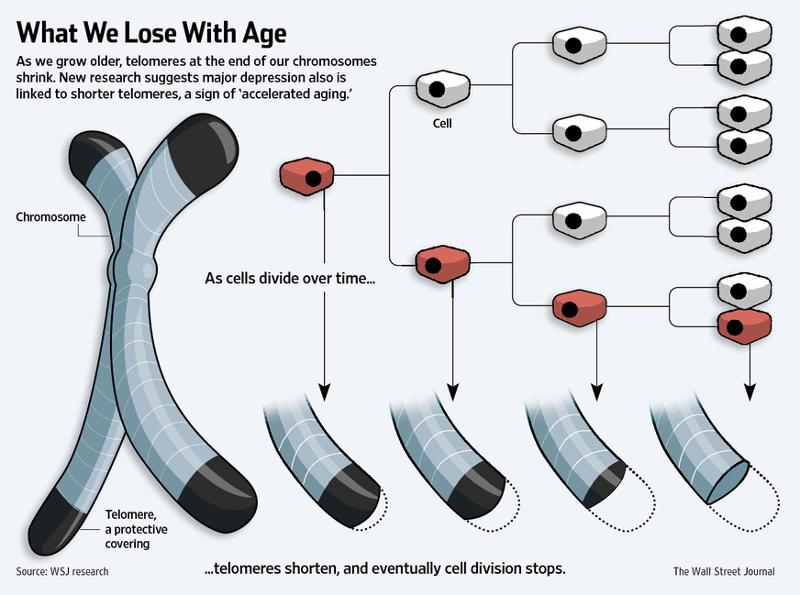